TEÁT ÑEÁN ROÀI (6T)
Bµi 
4
Tieát 1, 2
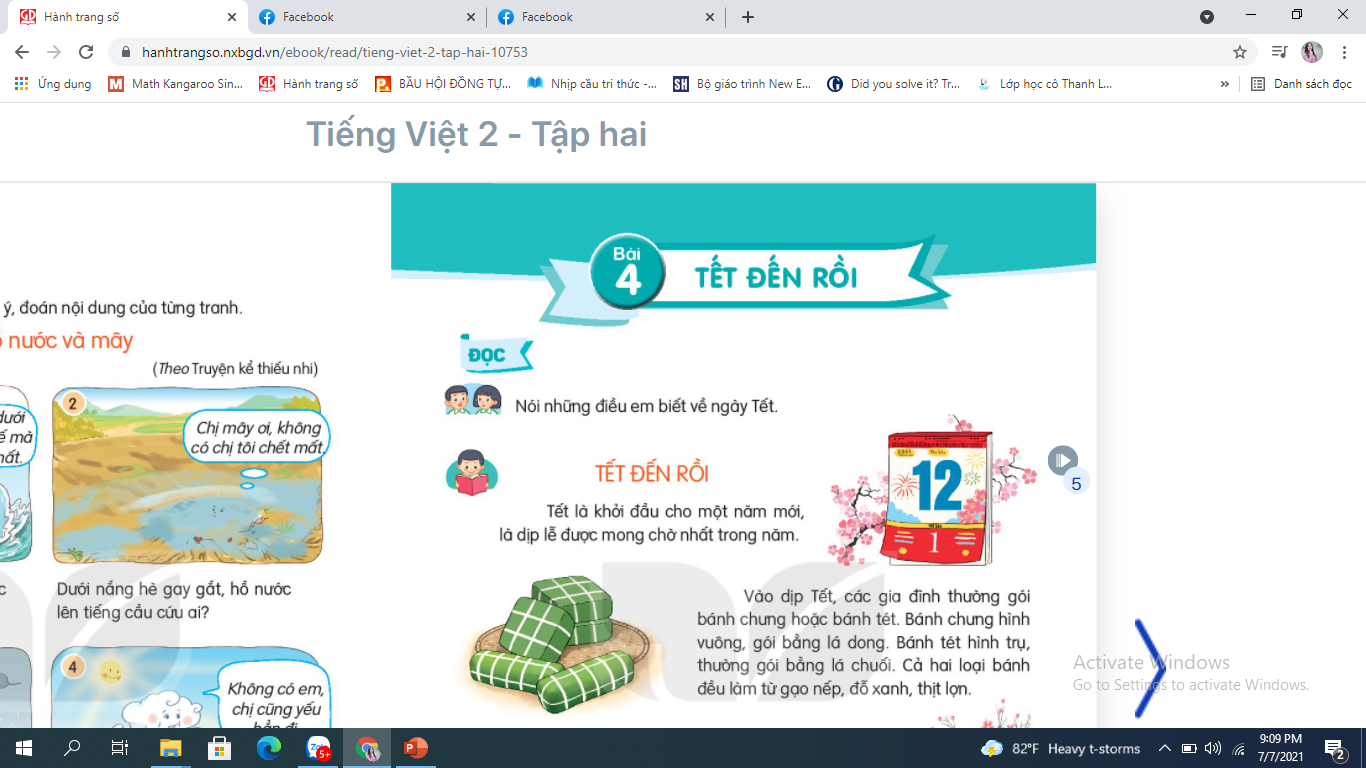 Noùi nhöõng ñieàu em bieát veà ngaøy Teát.
ĐỌC
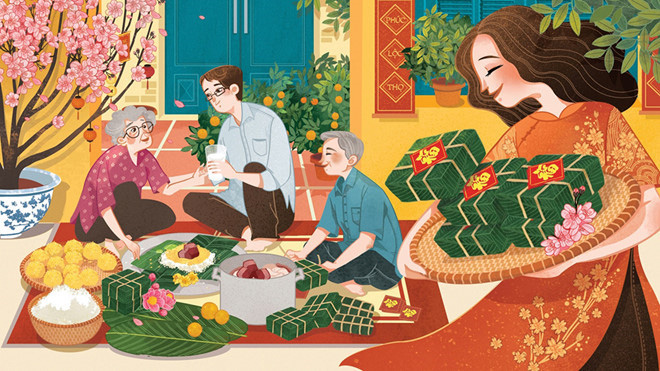 S: trang 19
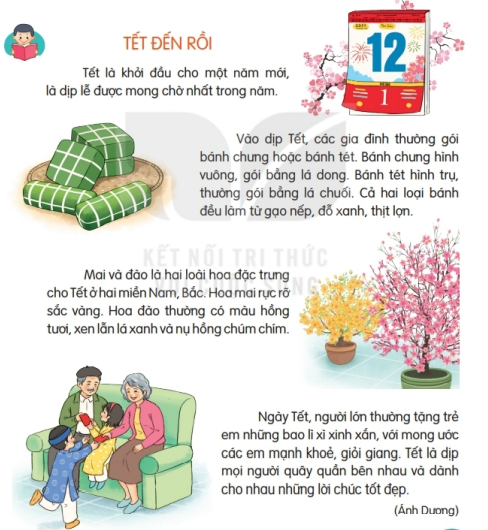 1
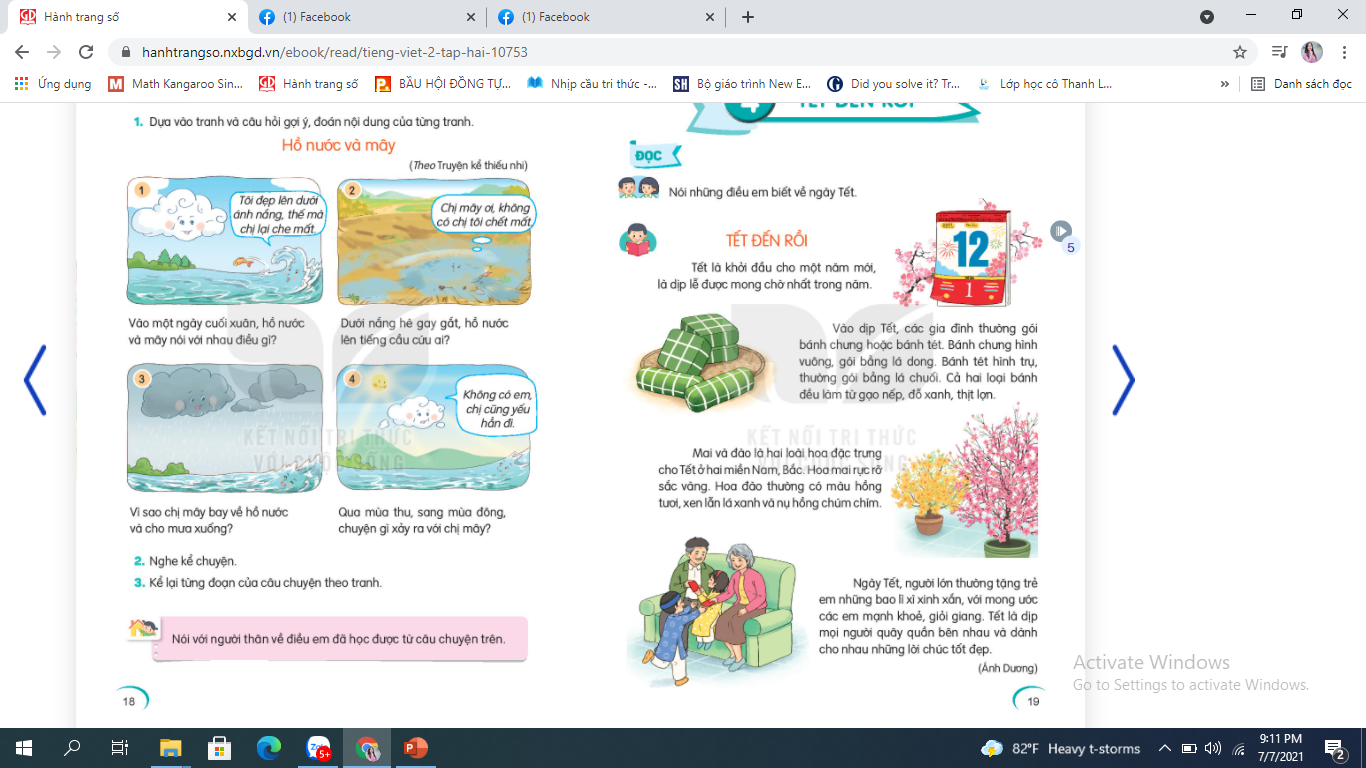 2
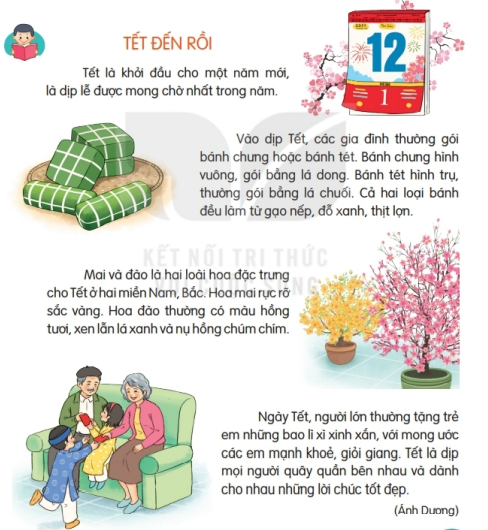 3
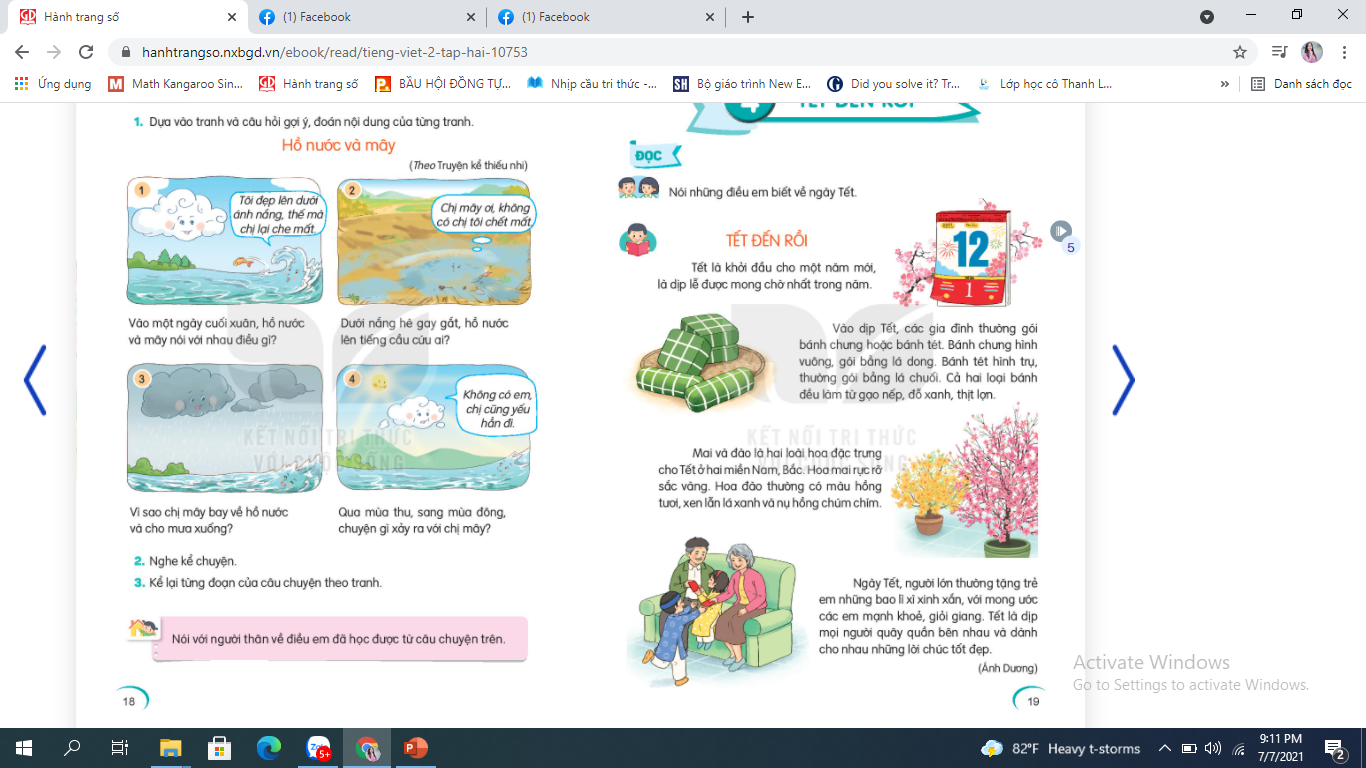 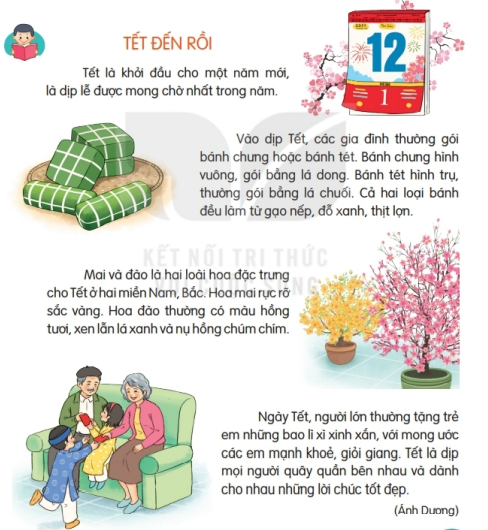 4
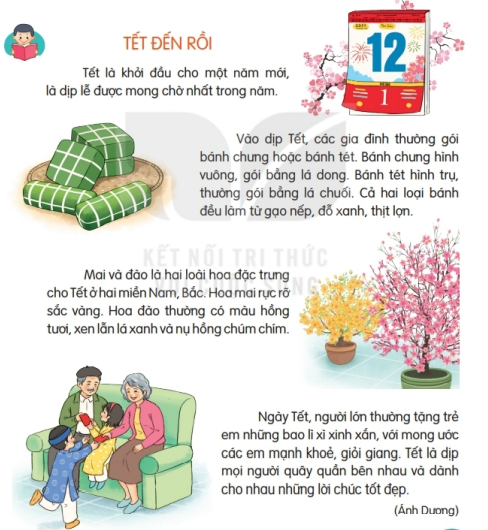 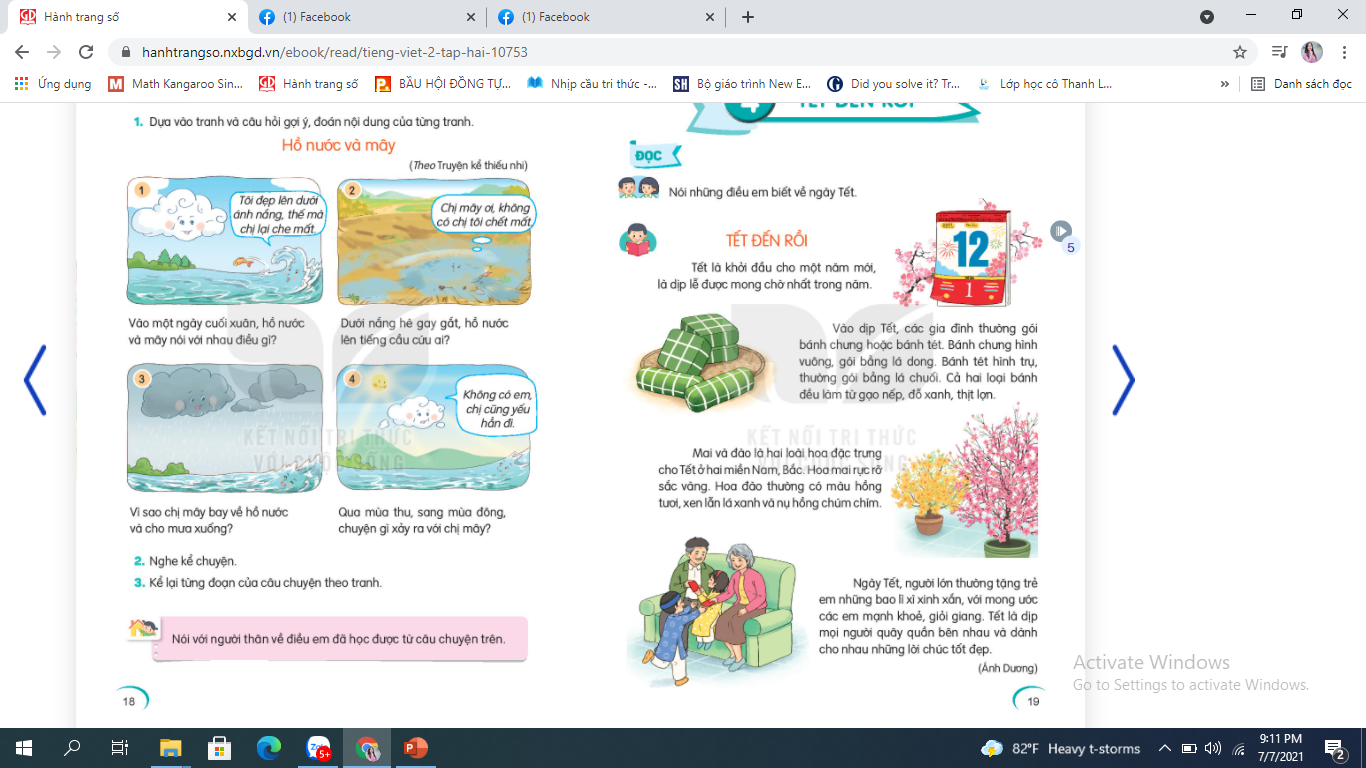 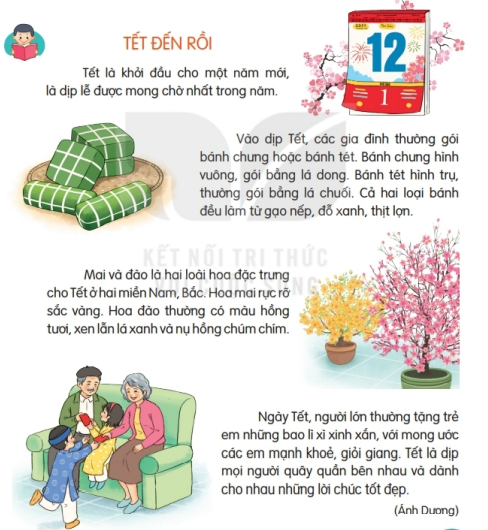 1
2
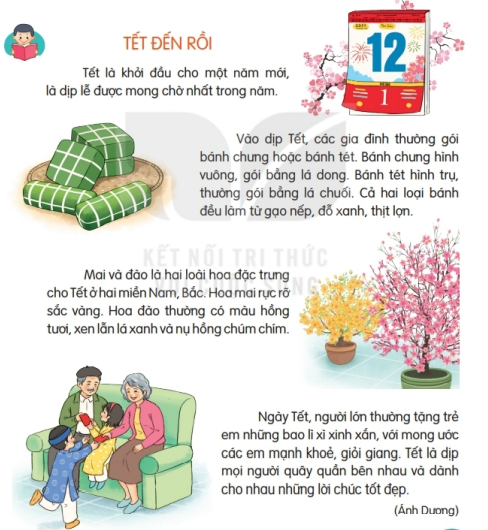 3
4
Töø khoù: chuùm chím, lì xì, quaây quaàn.
Giaûi nghóa töø:
đặc trưng
: đặc điểm riêng, tiêu biểu.
hình truï:
hình khoái, daïng oáng troøn, hai ñaàu baèng nhau, gioáng hình oáng bô, hình lon bia.
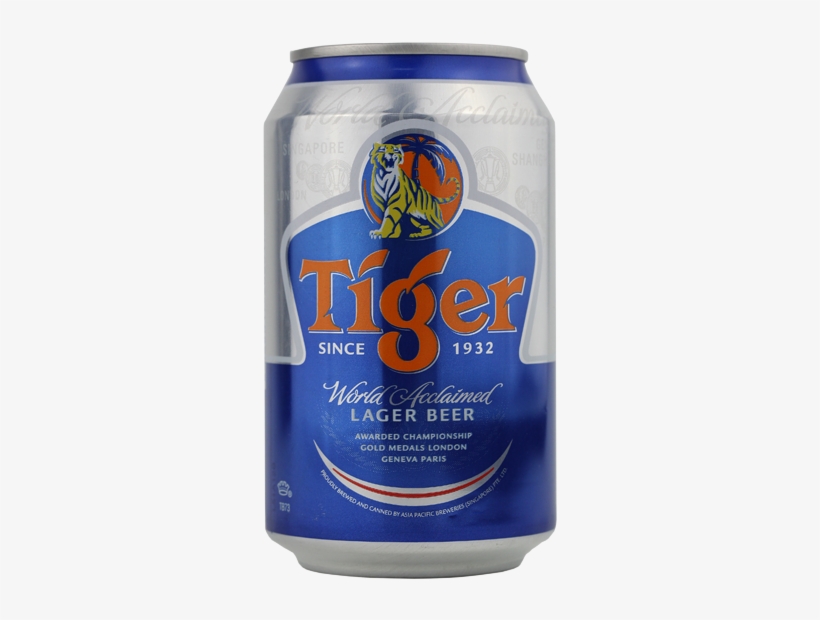 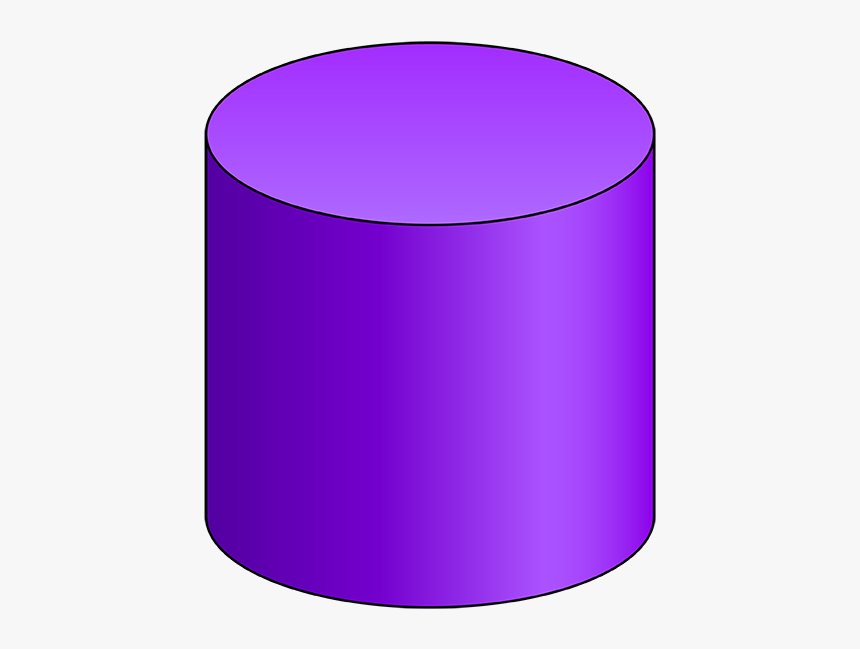 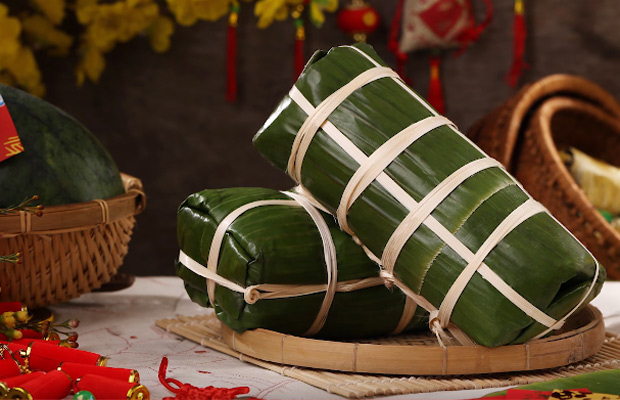 Ngắt nghỉ câu dài
Hoa đào thường có màu hồng tươi, xen lẫn lá xanh và nụ hồng chúm chím.
Ngày Tết, người lớn thường tặng trẻ em những bao lì xì xinh xắn, với mong ước các em mạnh khoẻ, giỏi giang.
Luyeän ñoïc ñoaïn
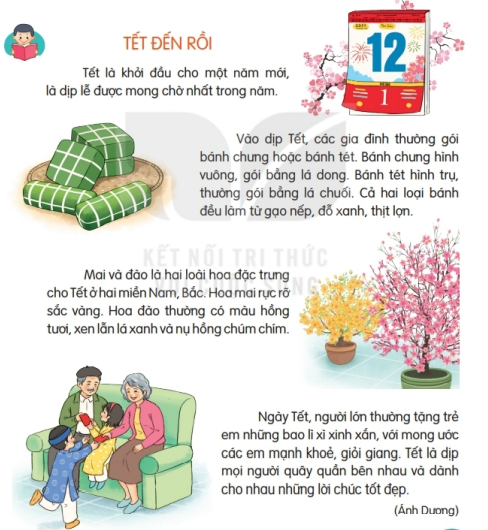 1
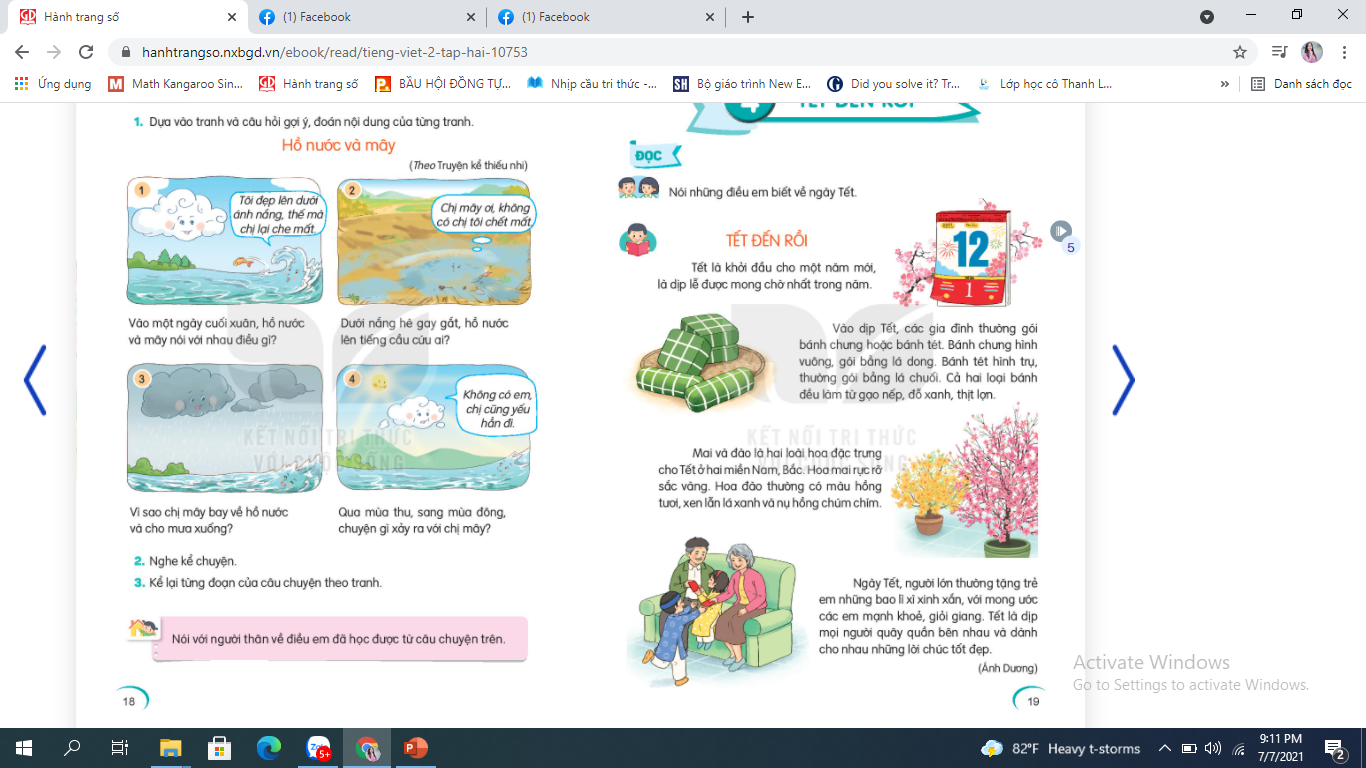 2
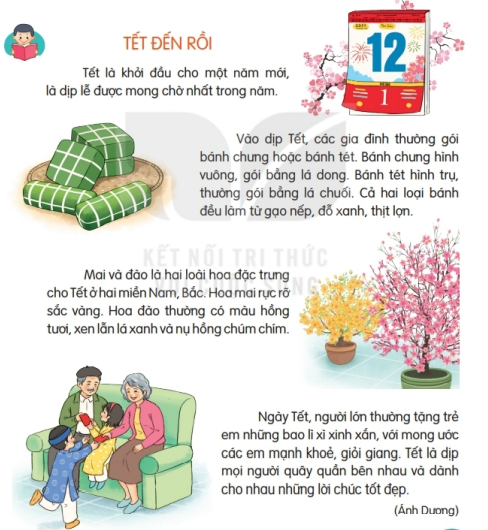 3
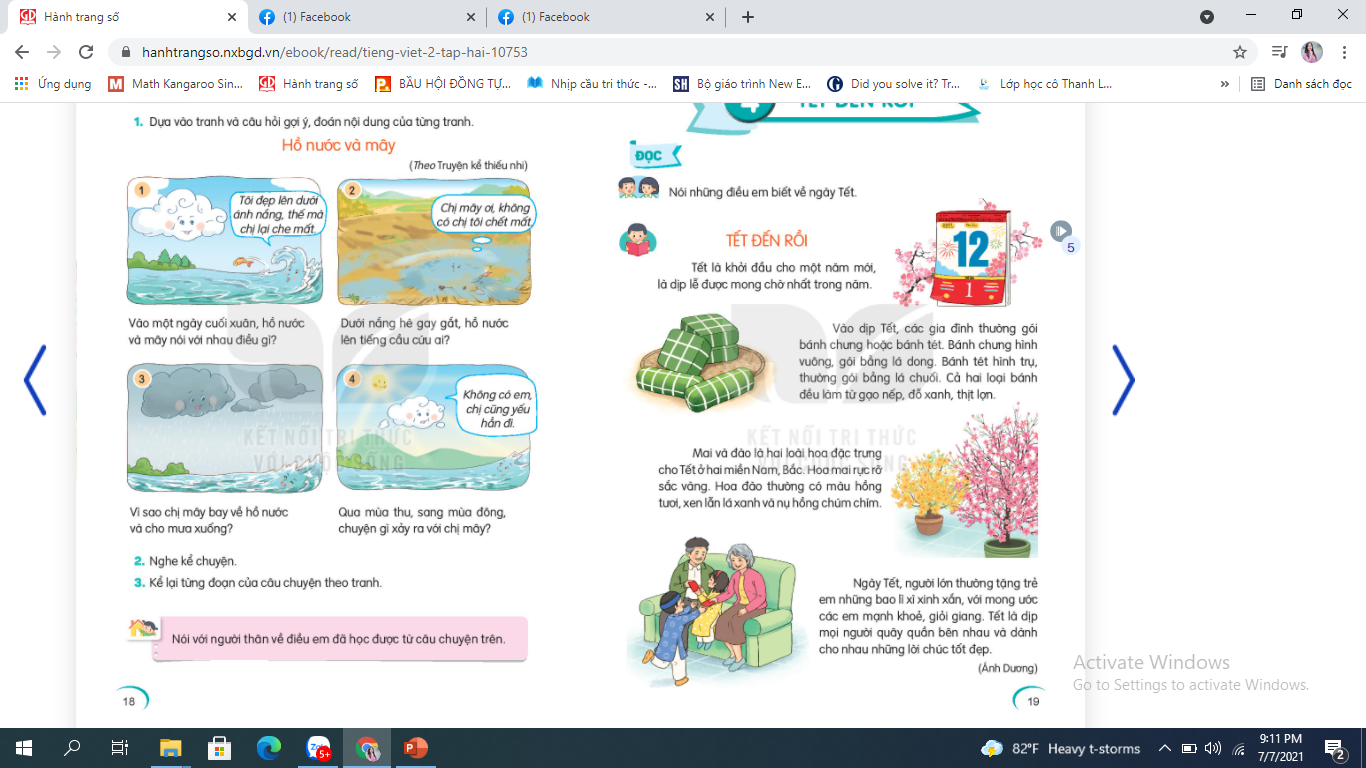 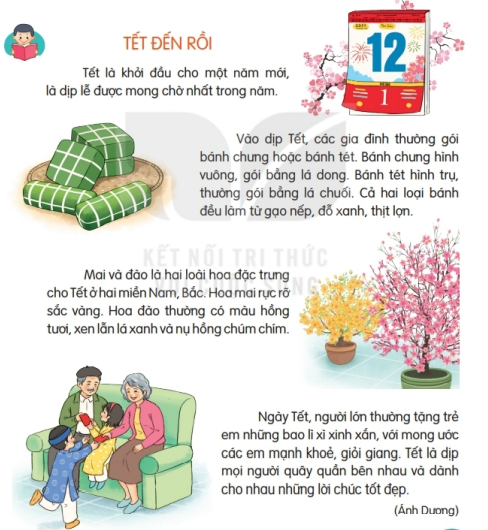 4
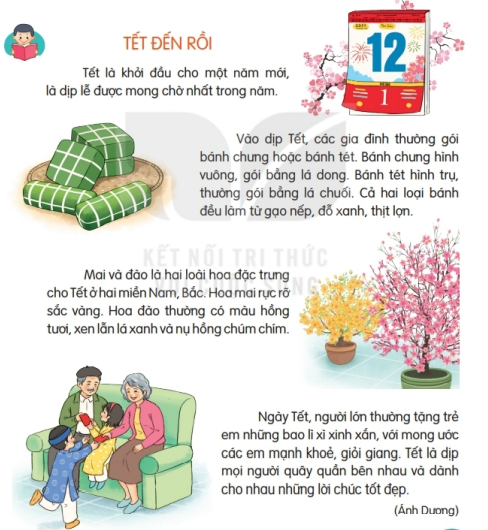 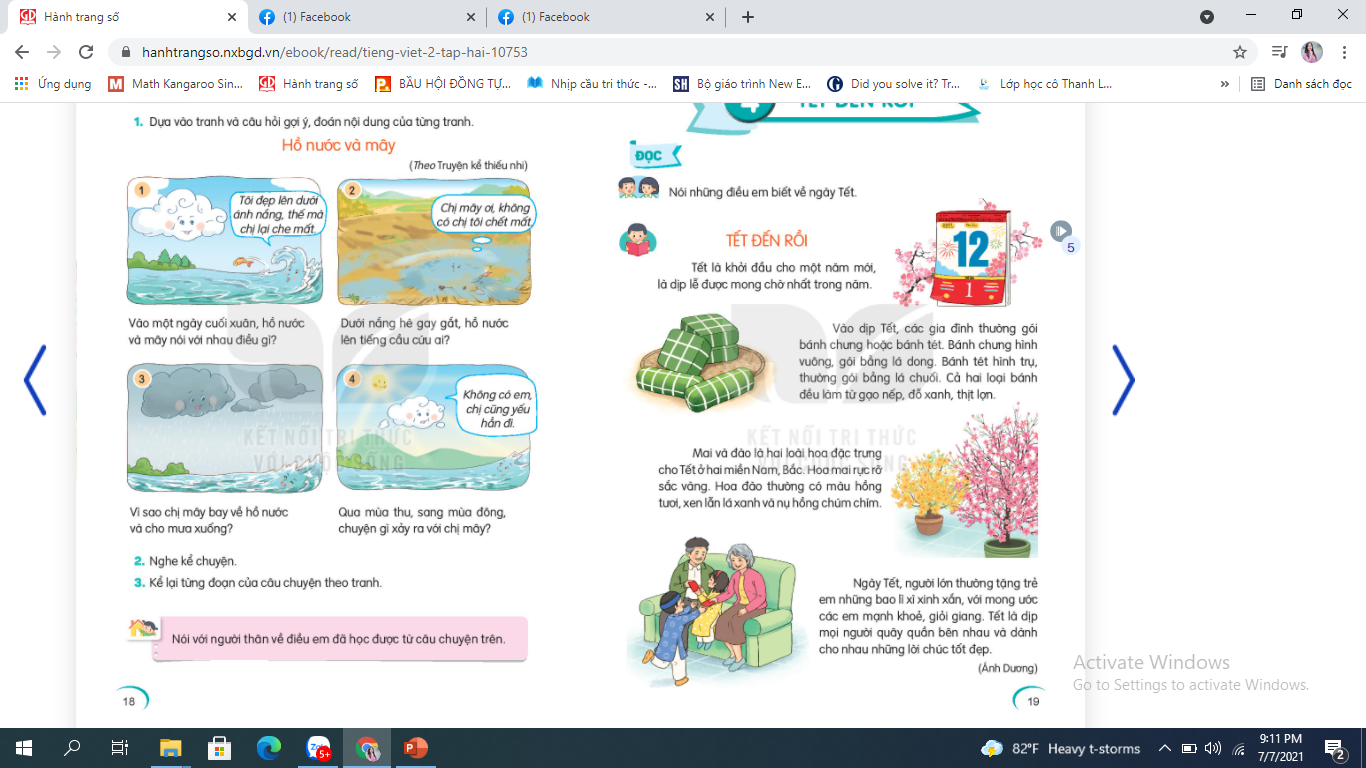 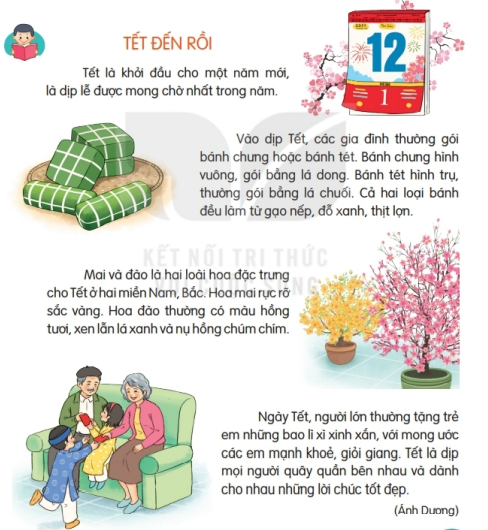 1
2
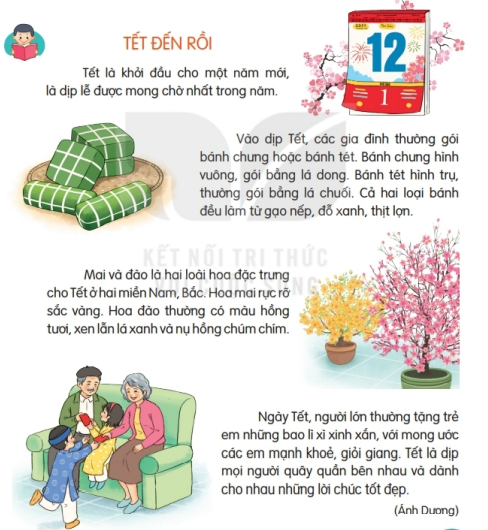 3
4
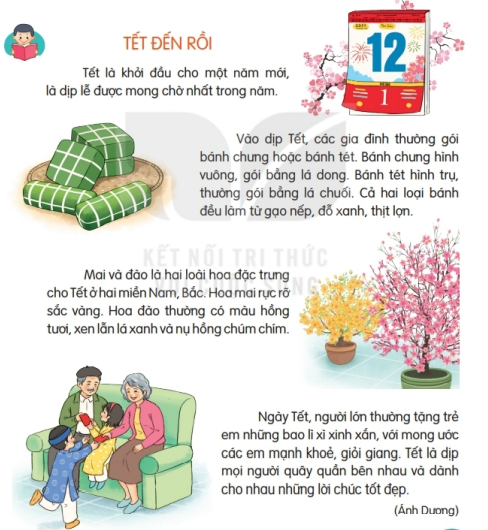 1
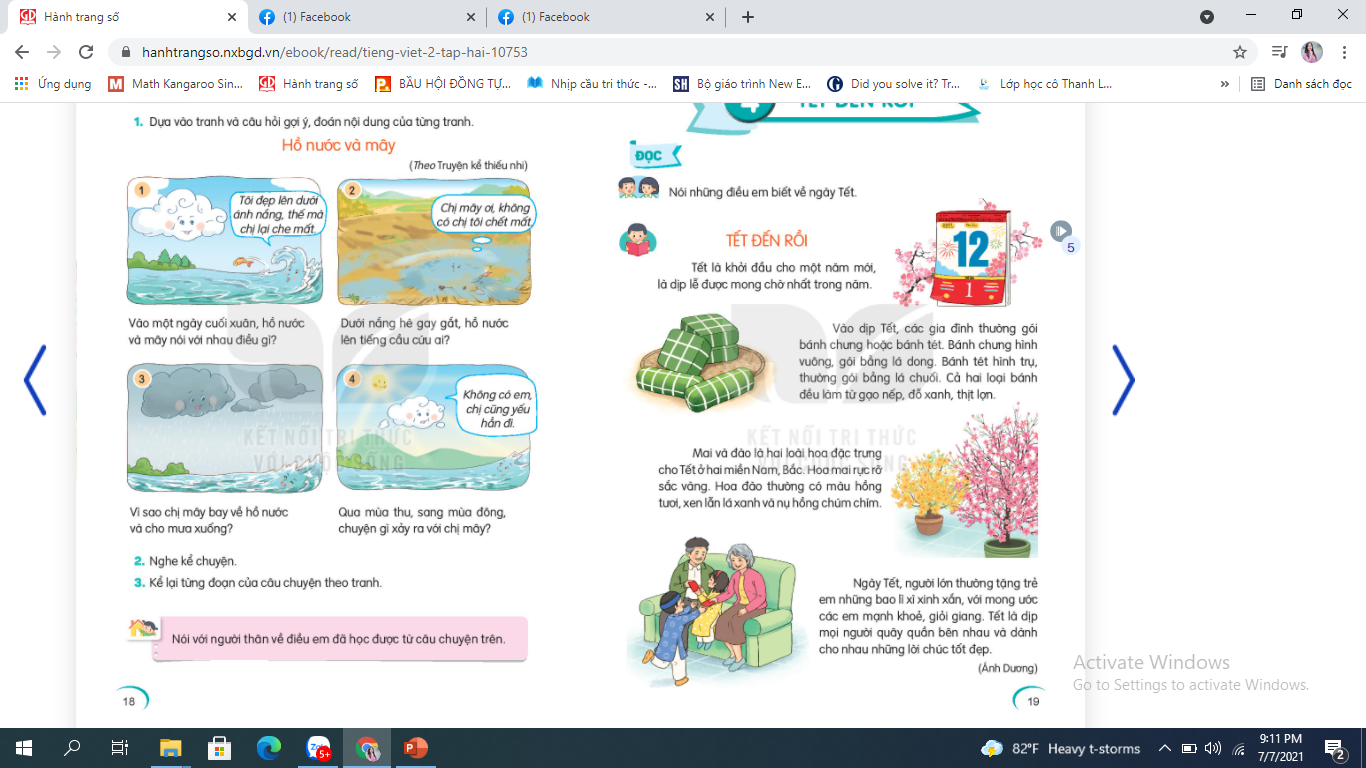 2
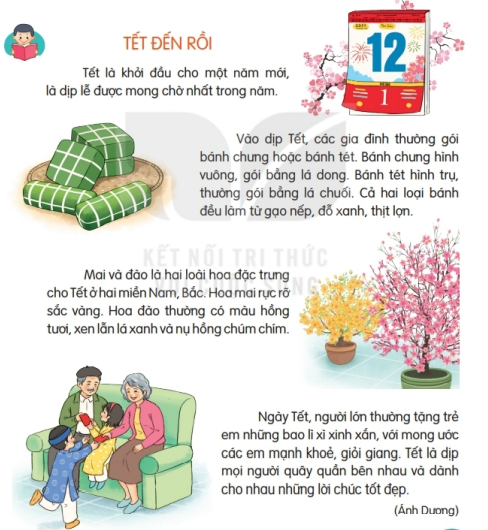 3
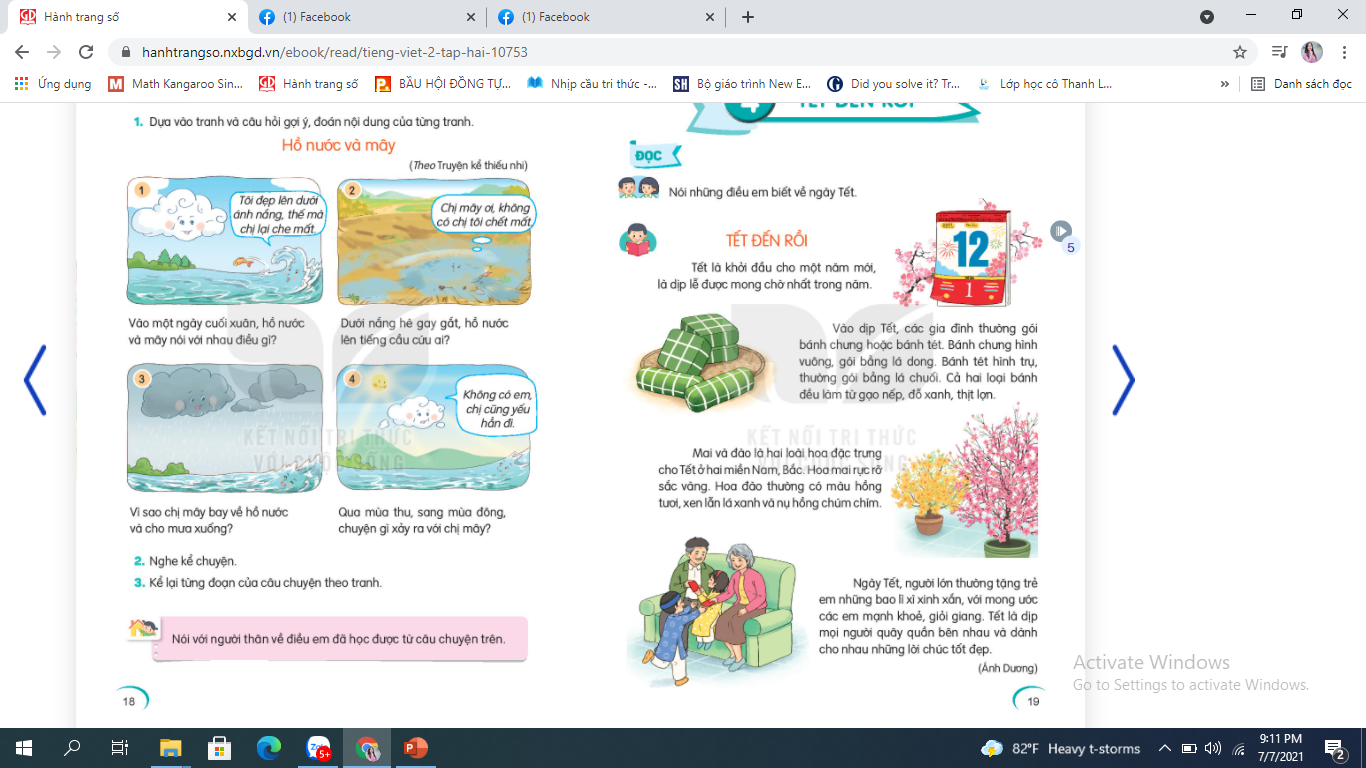 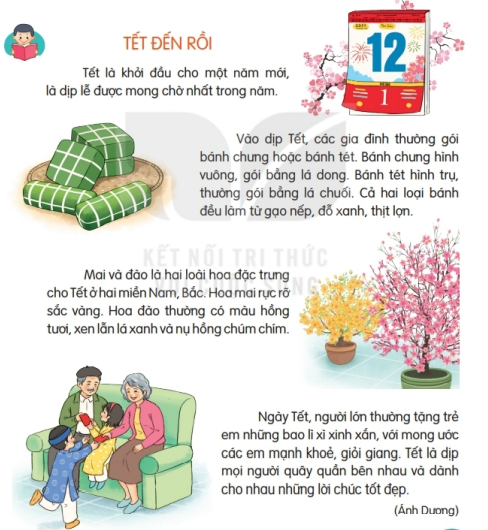 4
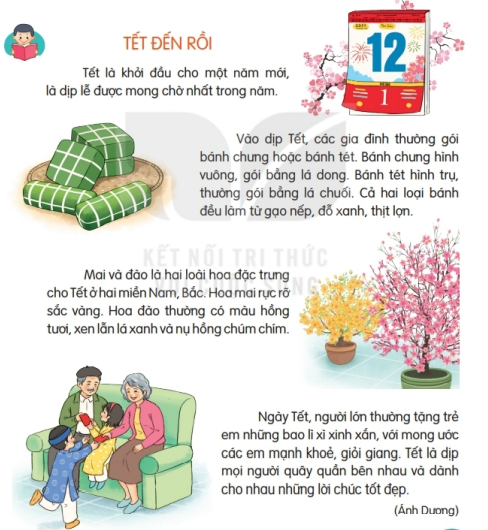 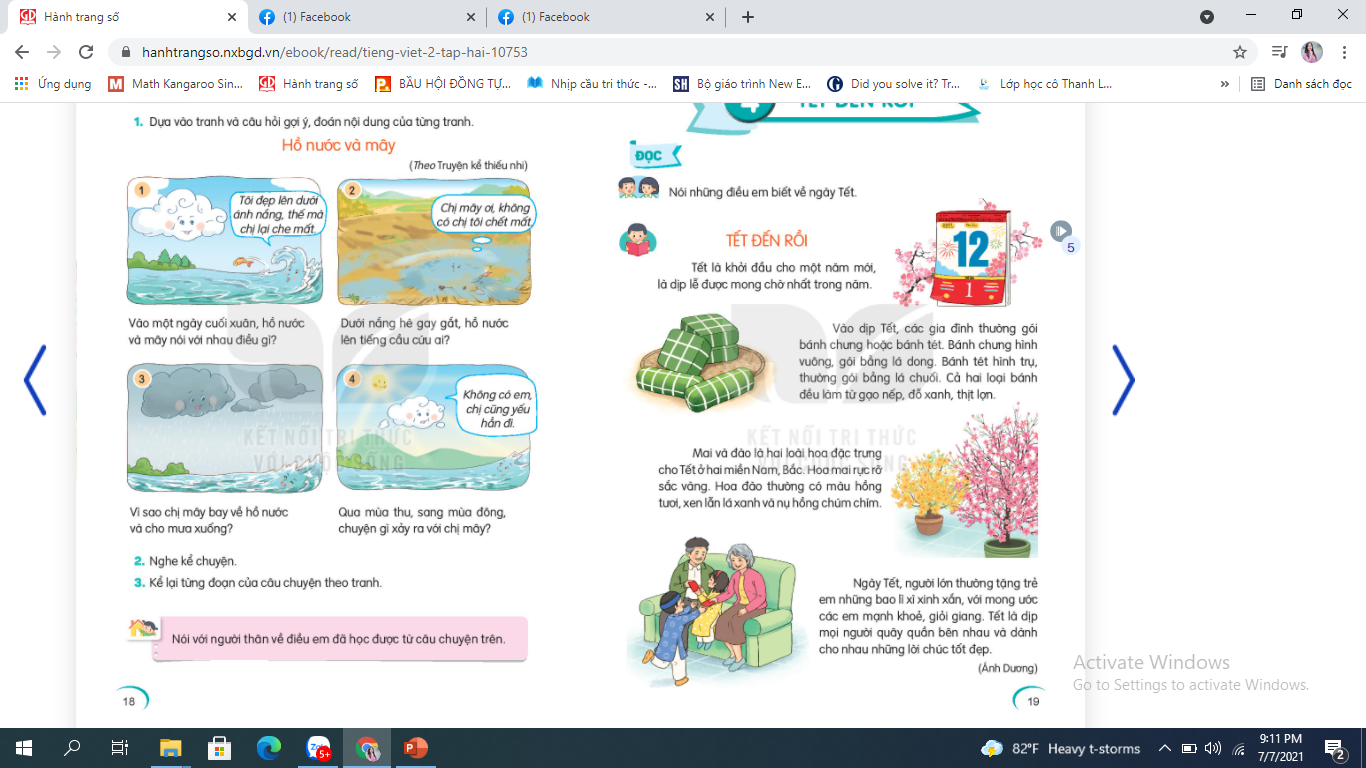 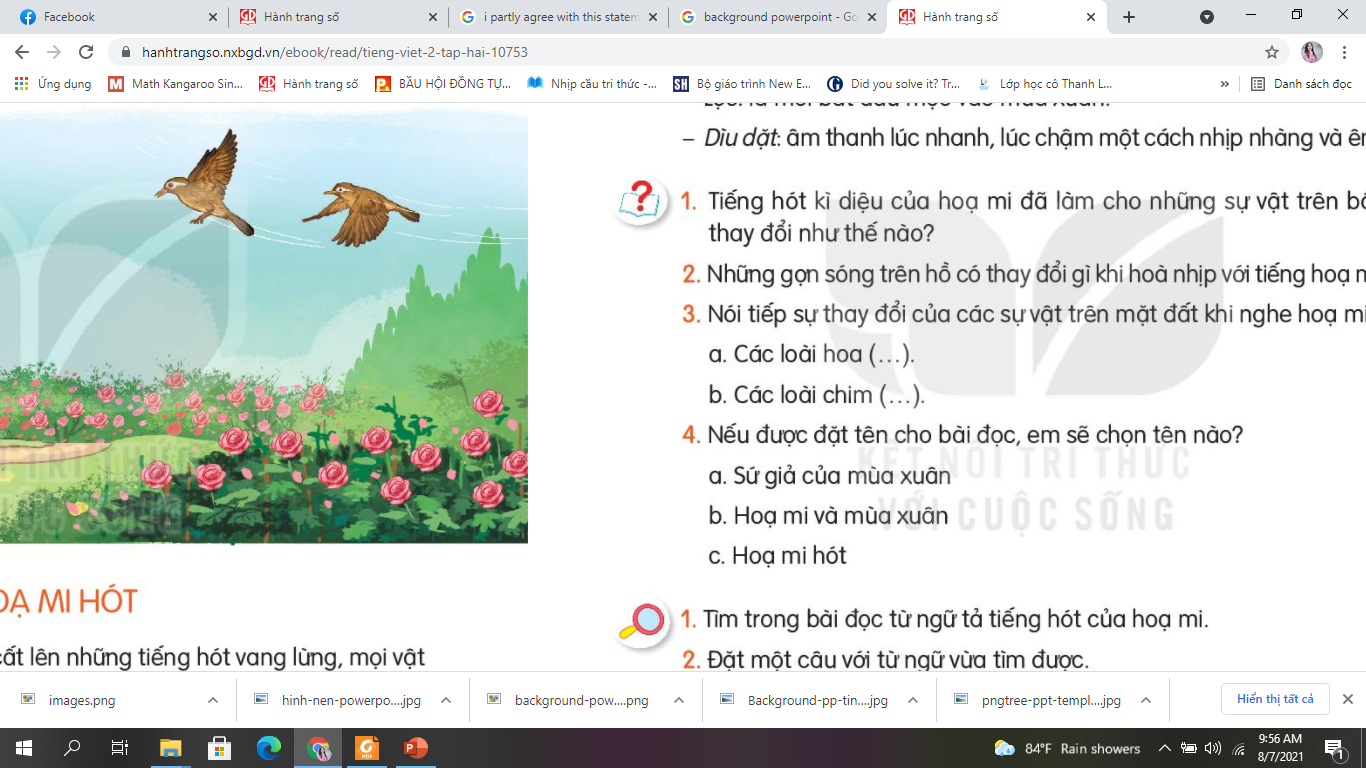 Tìm hieåu baøi
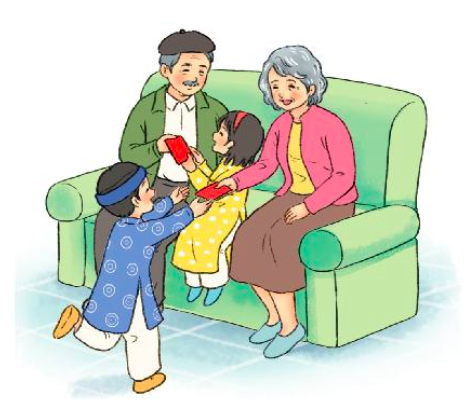 TRẢ LỜI CÂU HỎI
1. Sắp xếp các ý dưới đây theo trình tự các đoạn trong bài đọc.
1. Nói về hoa mai, hoa đào.
2. Giới thiệu chung về Tết.
3. Nói về hoạt dộng của mọi người trong dịp Tết.
4. Nói về bánh chưng, bánh tét.
2. Ngöôøi ta duøng nhöõng gì ñeå laøm baùnh chöng, baùnh teùt?
Baùnh chöng, baùnh teùt ñöôïc laøm töø gaïo neáp, ñoã xanh, thòt lôïn vaø ñöôïc goùi baèng laù dong hoaëc laù chuoái.
3. Ngöôøi lôùn mong öôùc ñieàu gì khi taëng bao lì xì cho treû em?
Ngöôøi lôùn taëng bao lì xì cho trẻ em vôùi mong öôùc caùc em seõ maïnh khoeû, gioûi giang.
4. Em thích nhöõng hoaït ñoäng naøo cuûa gia ñình em trong dòp Teát?
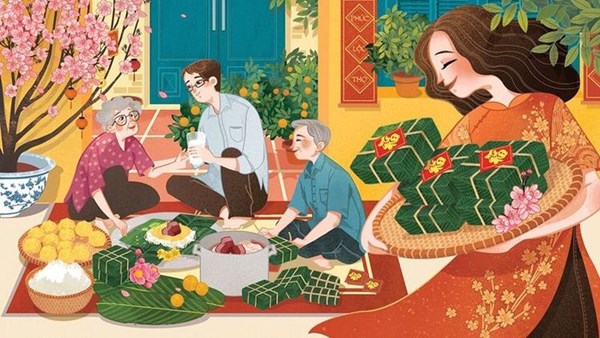 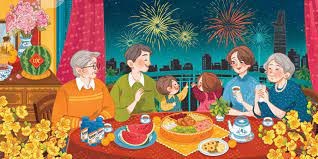 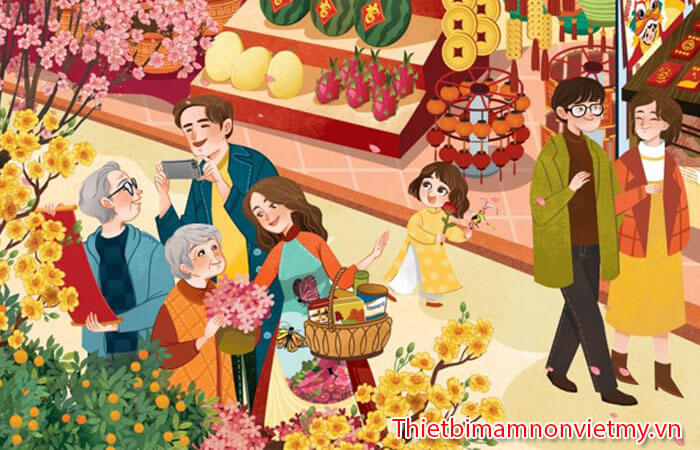 4. Em thích những hoạt động nào của gia đình em trong dịp Tết?
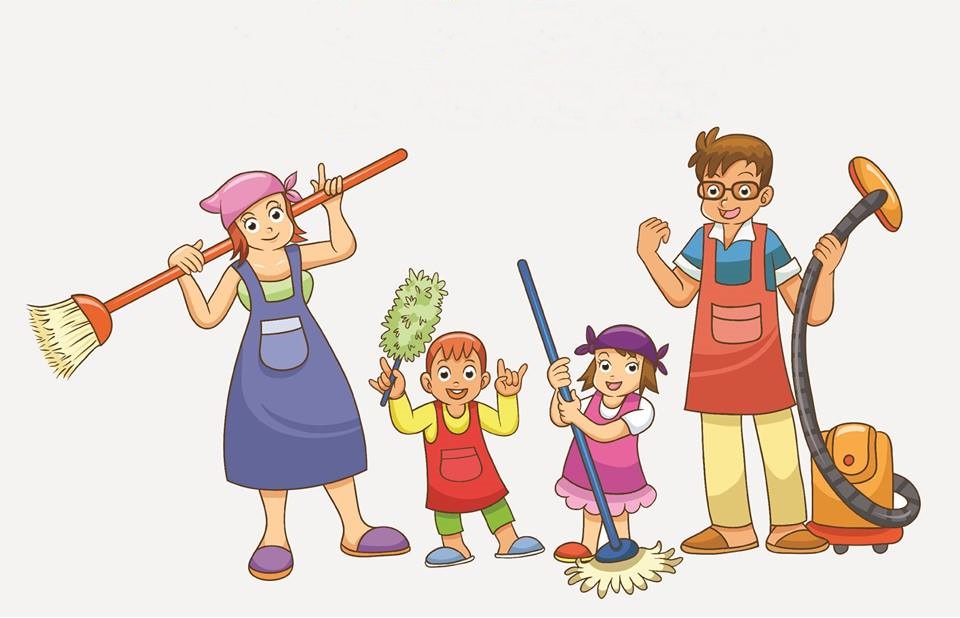 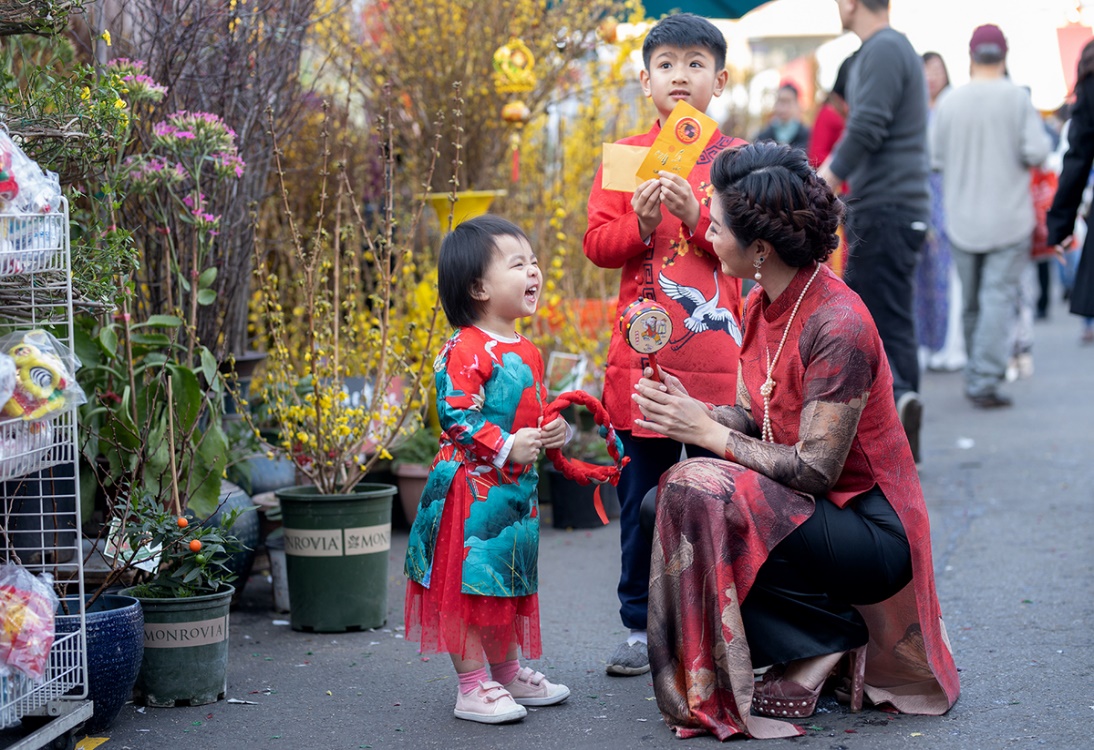  Em thích hoạt động….
Dọn dẹp nhà cửa
Đi chợ Tết
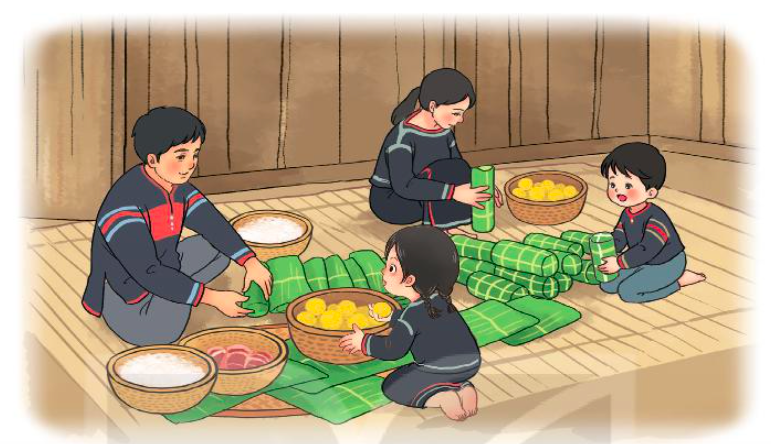 Gói bánh chưng
Luyeän ñoïc laïi
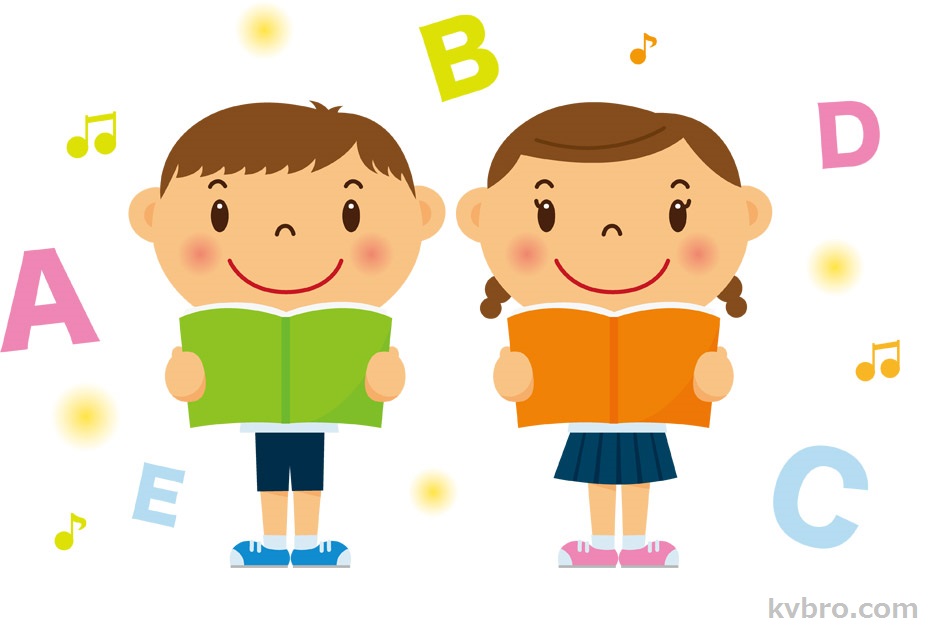 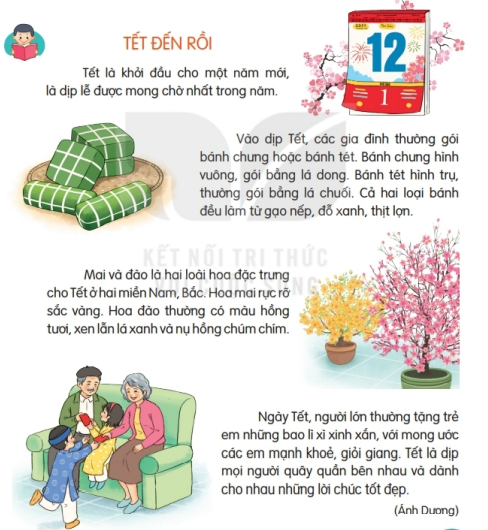 1
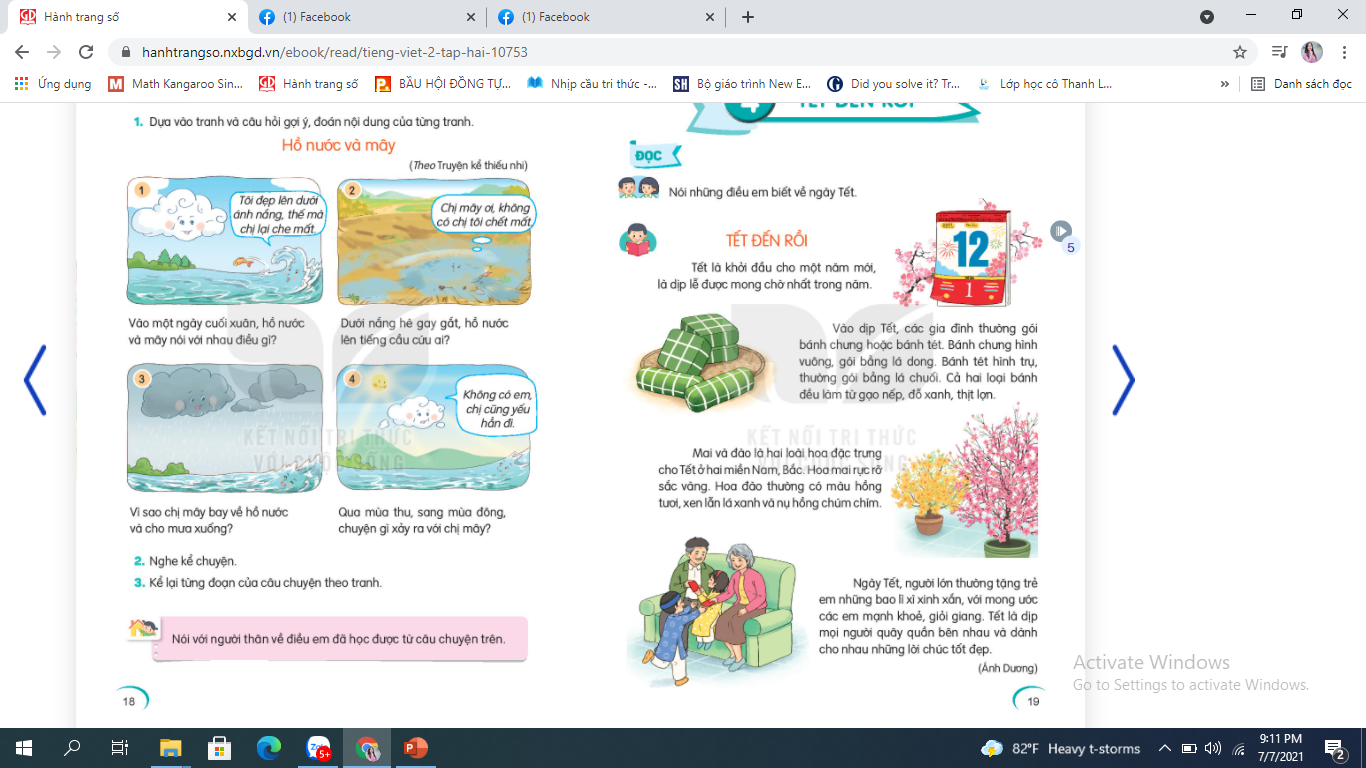 2
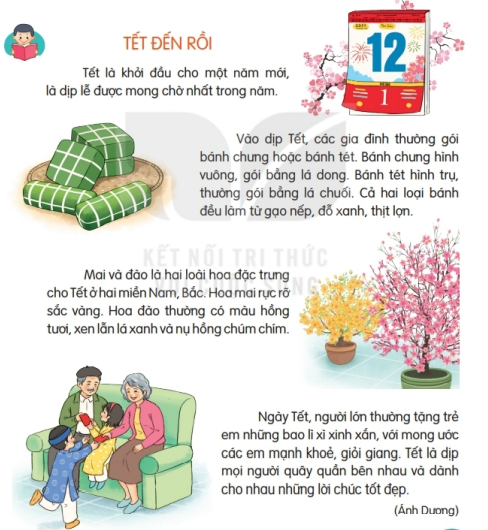 3
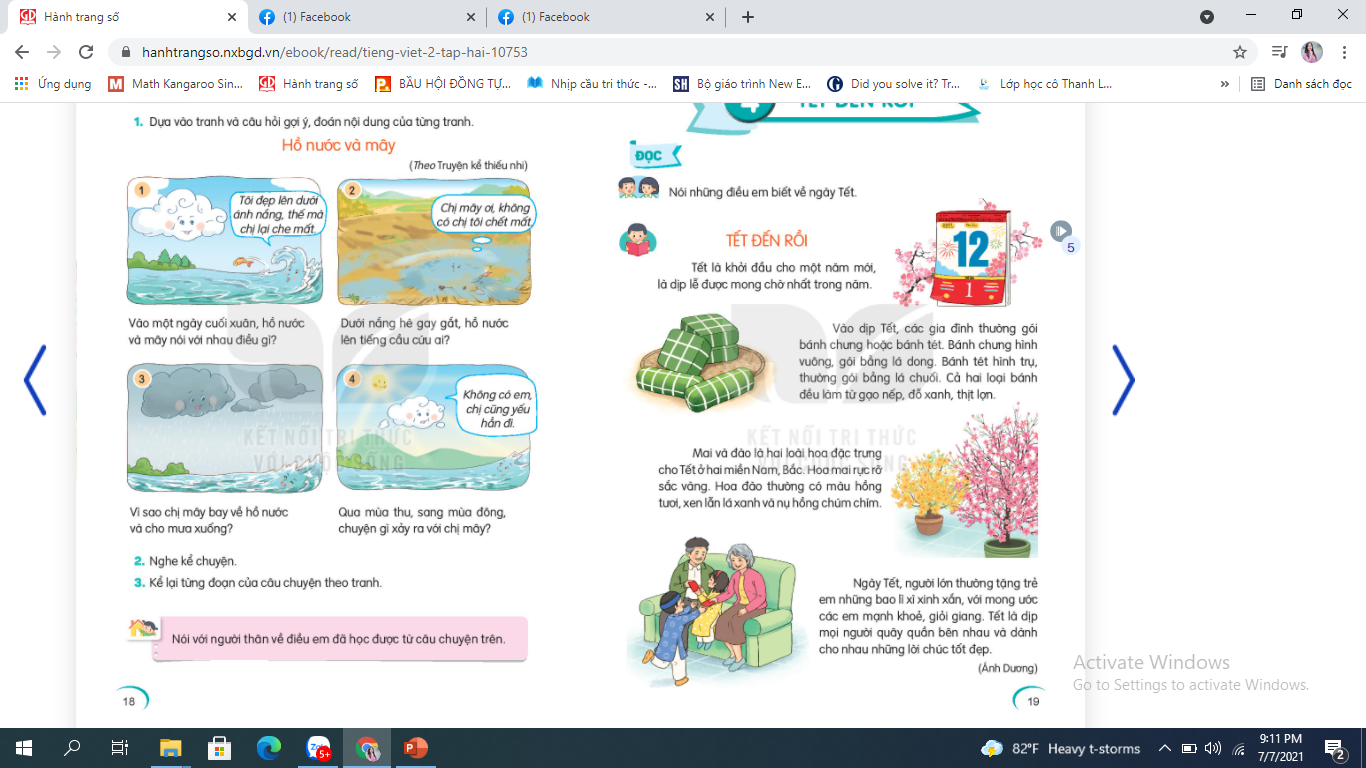 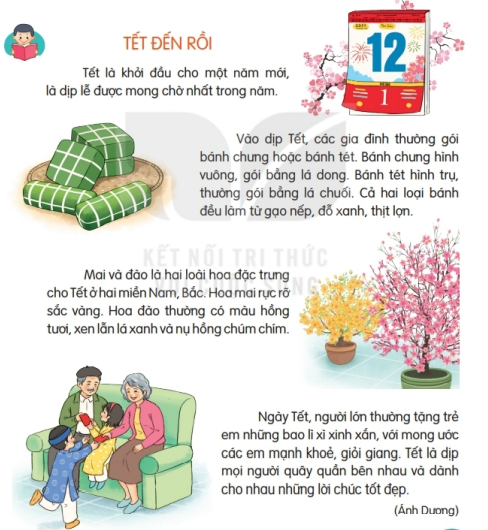 4
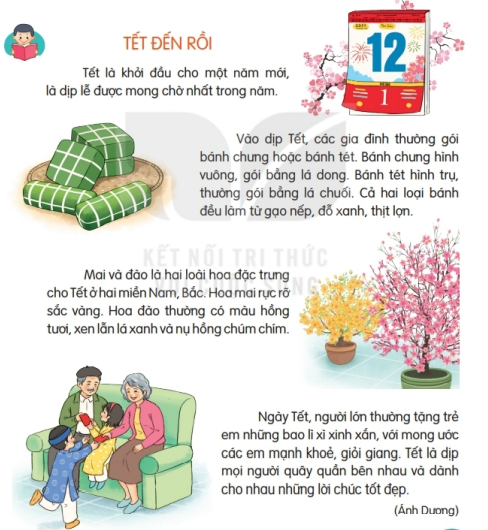 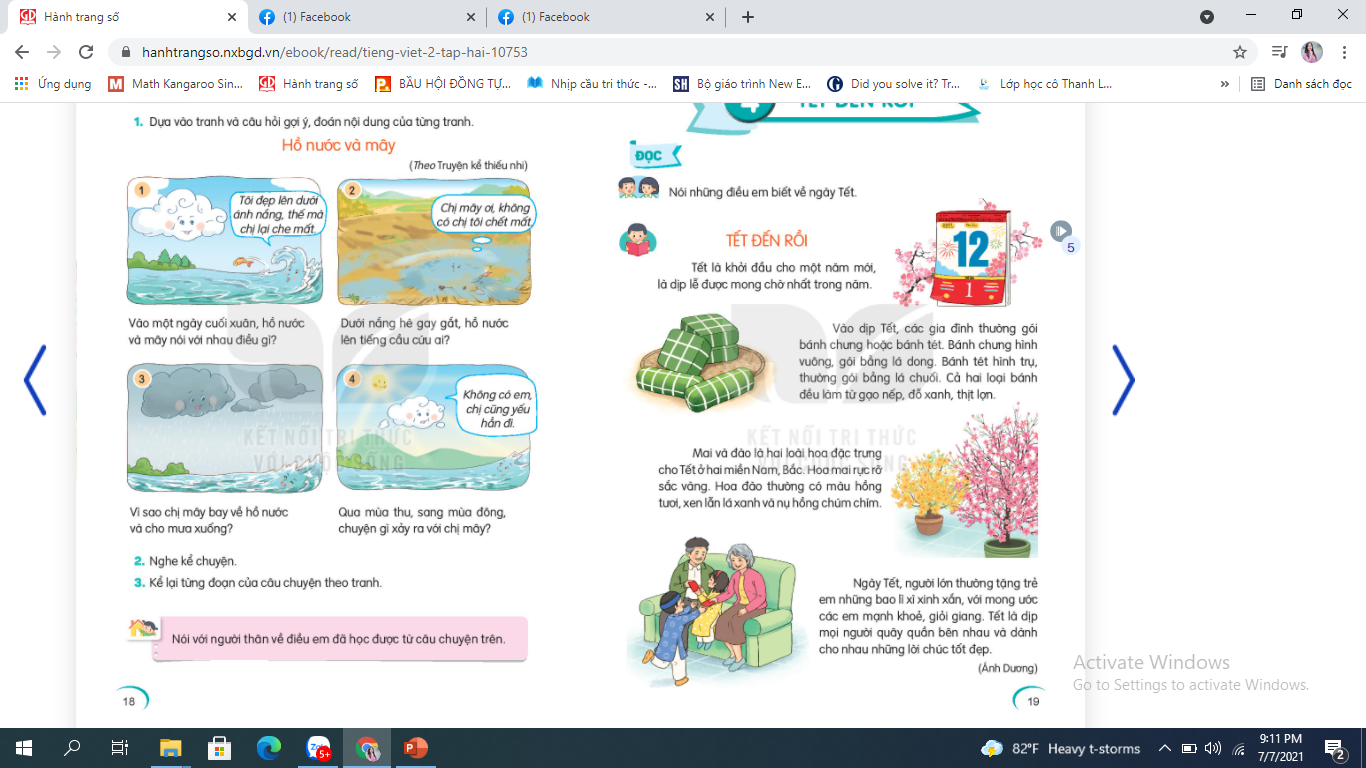 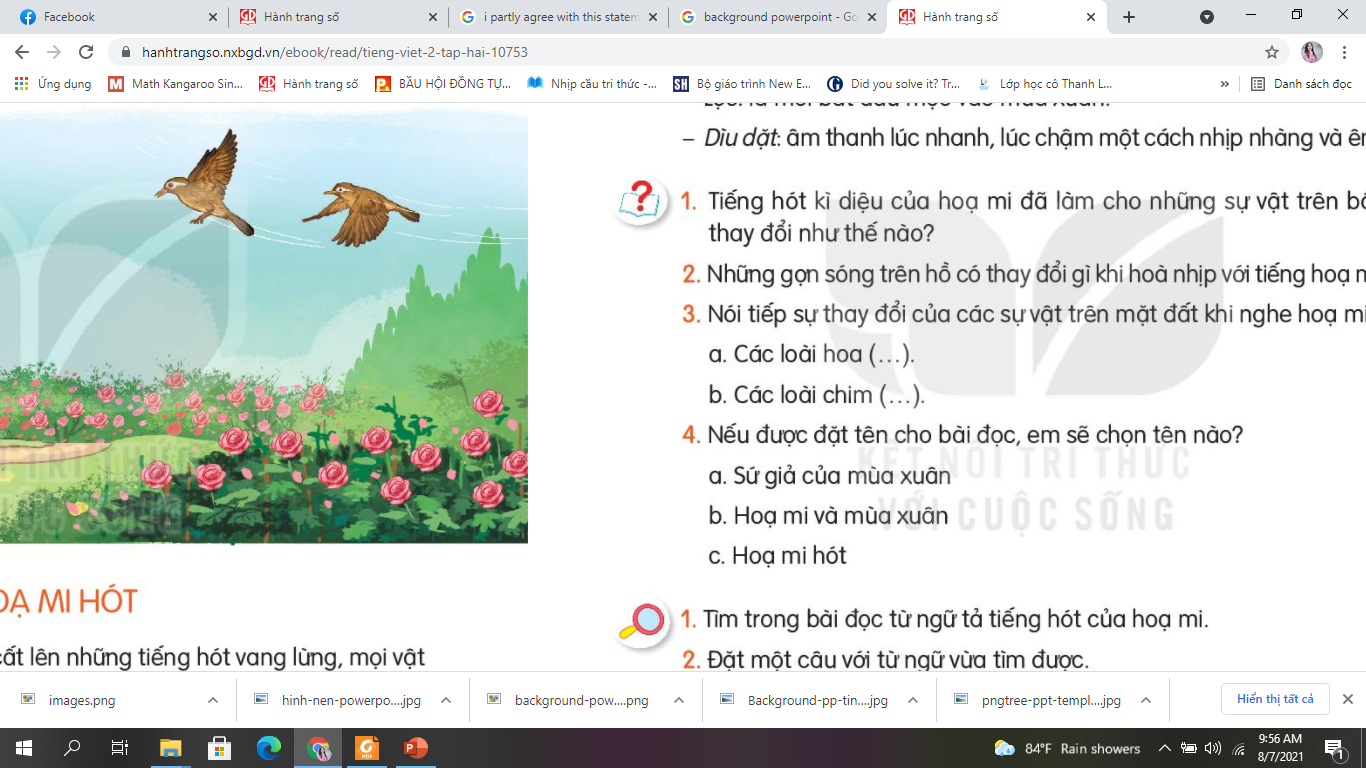 Luyeän taäp theo vaên baûn ñoïc
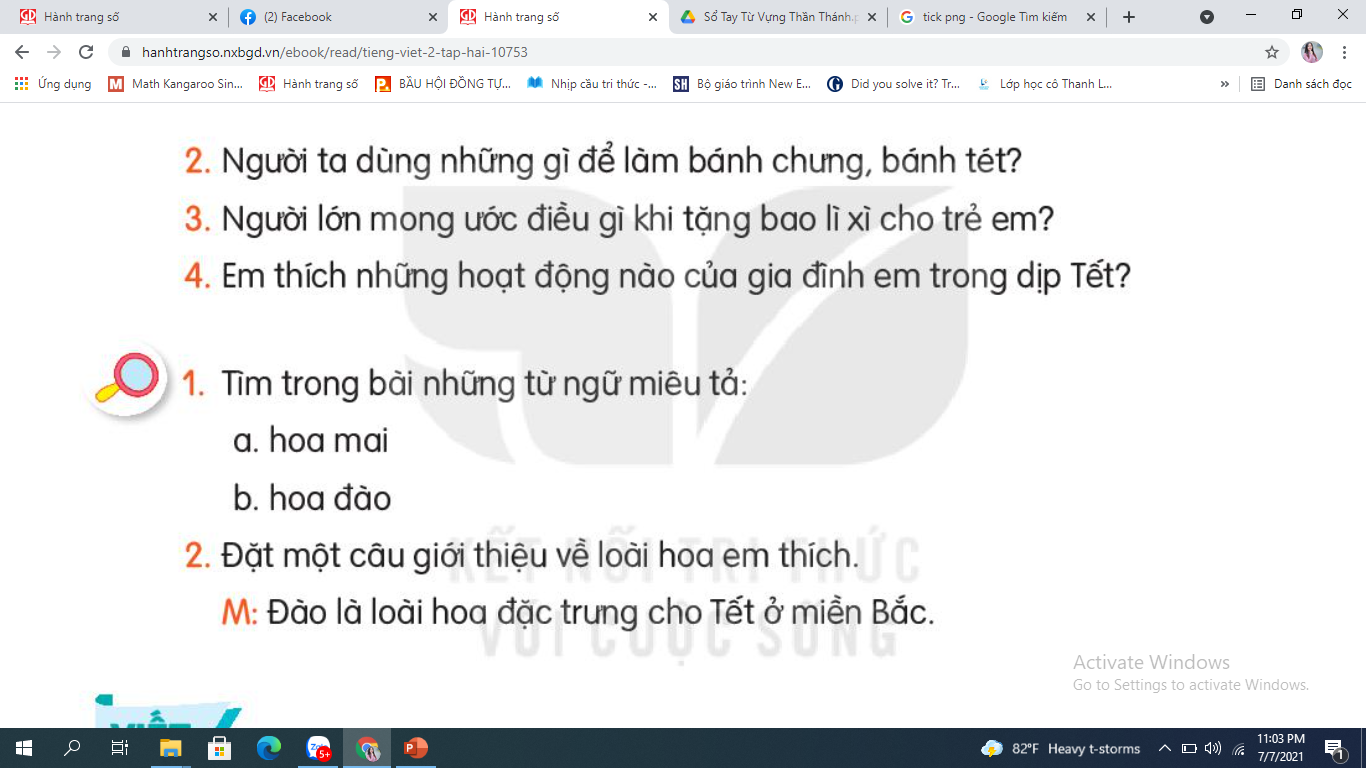 röïc rôõ saéc vaøng.
maøu hoàng töôi, laù xanh, nuï hoàng chuùm chím.
Tiết 3
Nghe-viết:  Tết đến rồi. 
Phân biệt: g/gh, s/x, uc/ut
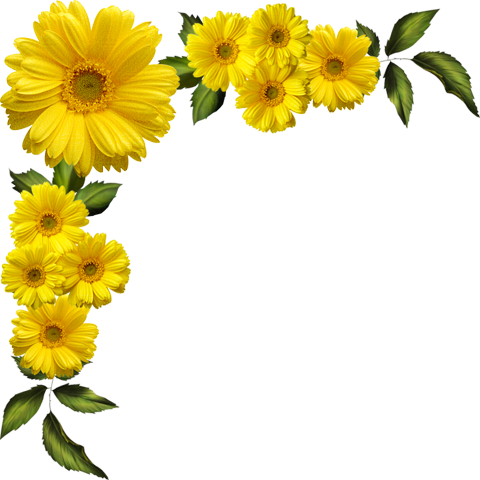 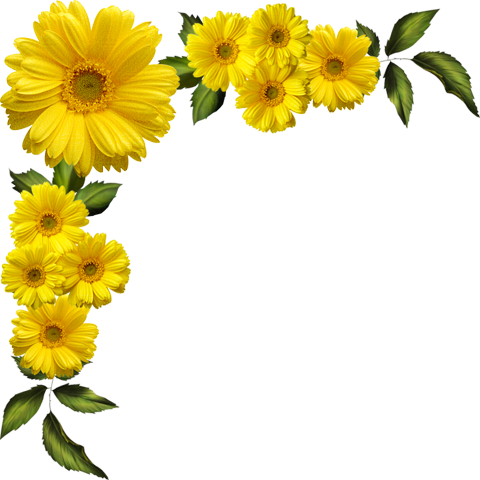 Tieát 3
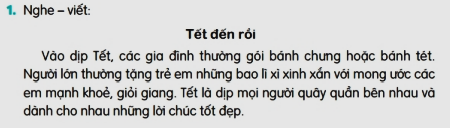 VIẾT
Töø khoù:

Tết
bánh chưng
mạnh khoẻ
giĈ giang 
quây quần
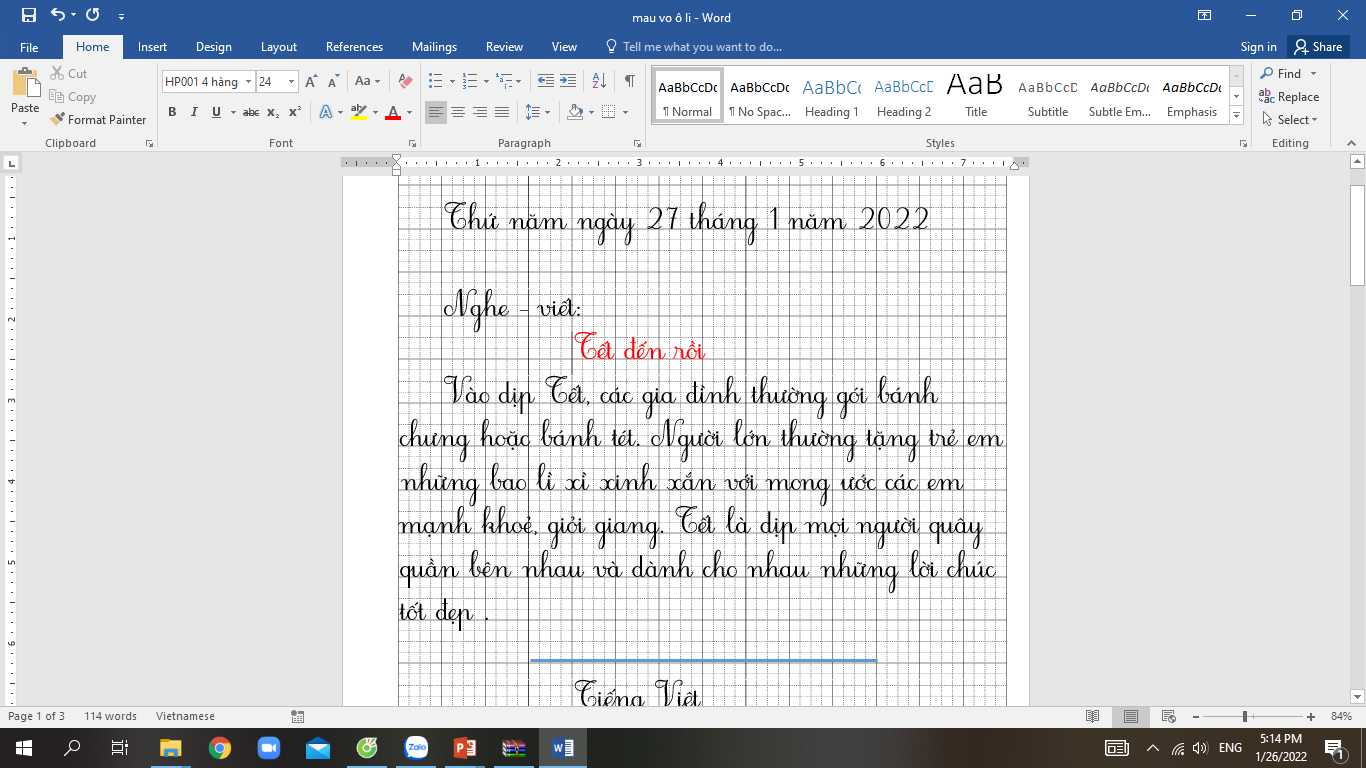 Tết ΑĞn ǟē 
Vào dịp Tết, các gia đìζ κưŊg gĀ báζ εưng hǠc báζ Ι˛t. NgưƟ lņ κưŊg Ǉặng Λ˞ em ηững bao lì xì xiζ xắn vƞ jΪg Ŕϐ các em jạζ δφǪ, giĈ giang. Tết là dịp jĊ wgưƟ Ǖίây Ǖίần χĹn ηau và dàζ εo ηau ηững lƟ εúc Ǉō Α−p .
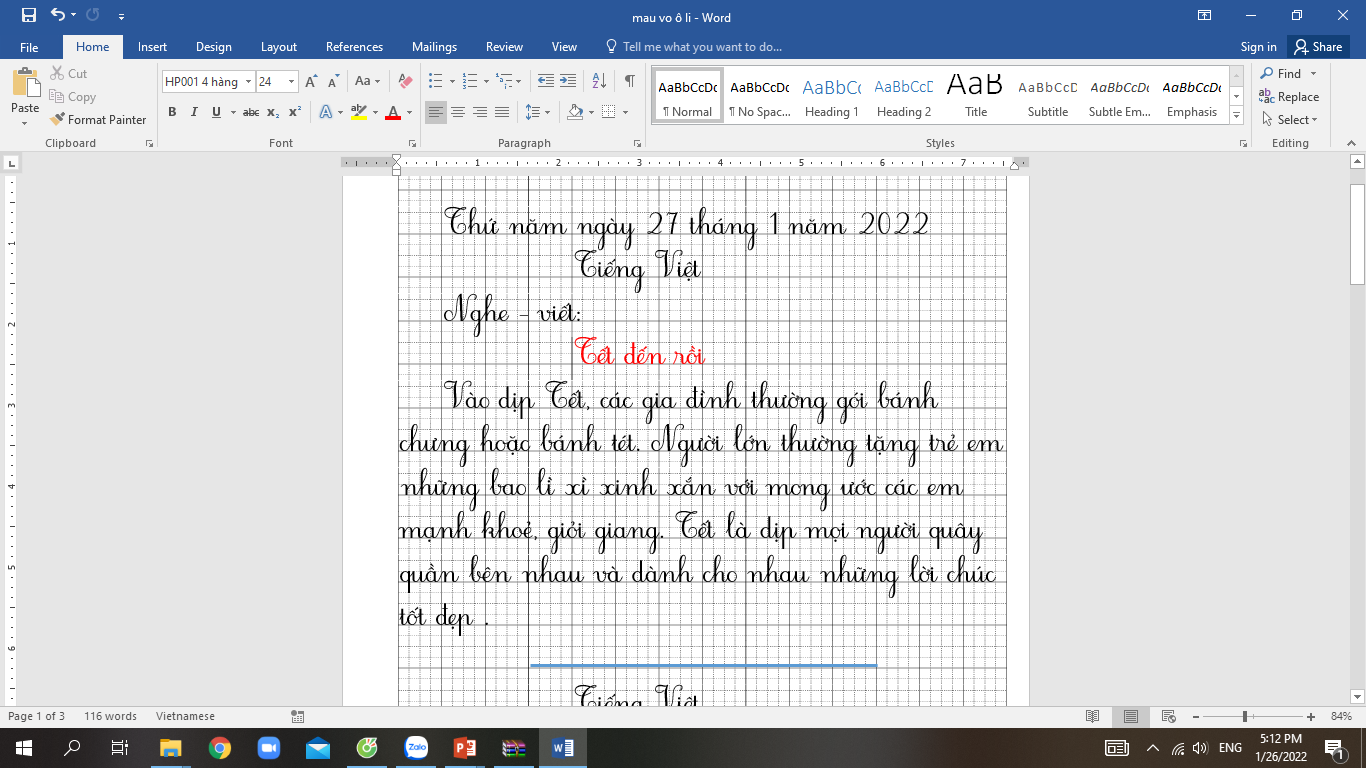 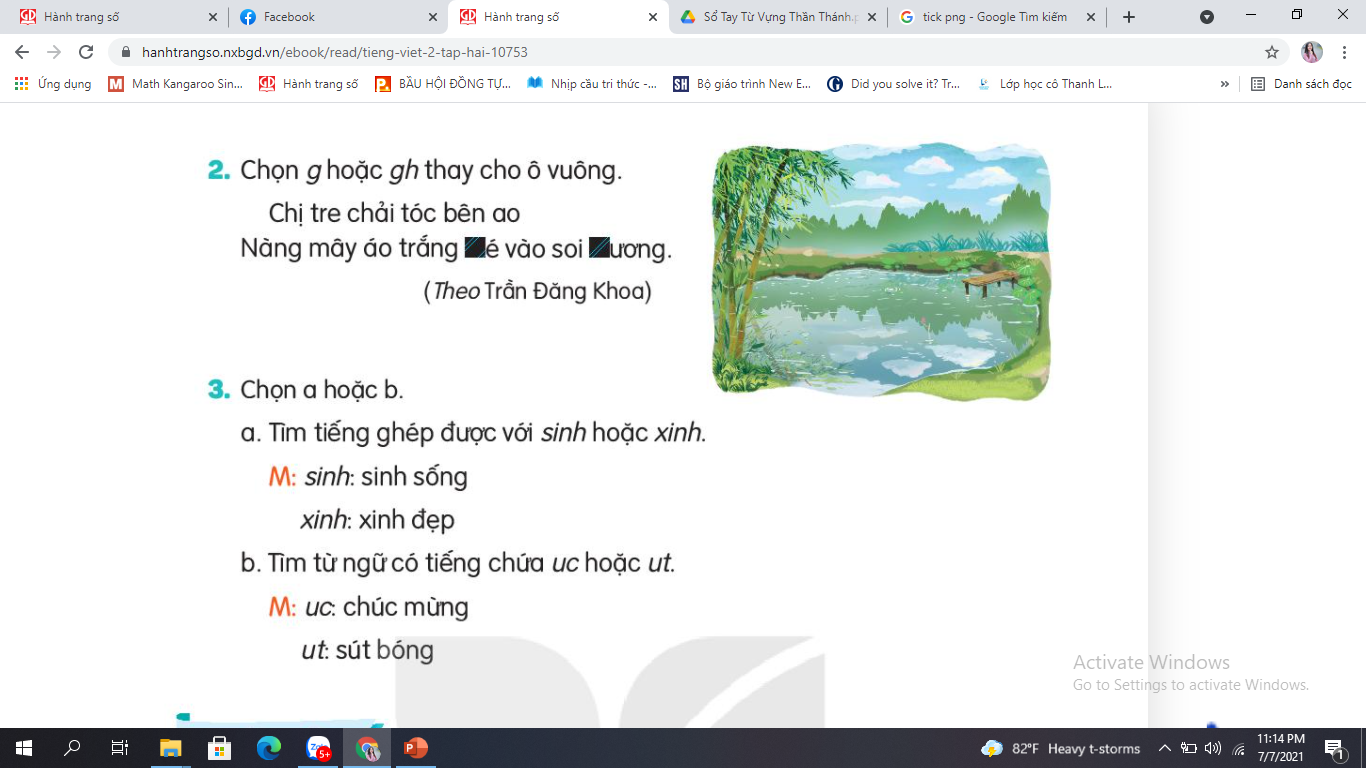 gương
ghé
học sinh, sinh sôi, sinh học, sinh trưởng;
xinh xắn, xinh tươi, …
cúc áo, xúc đất, chúc mừng,…
sút bóng, bút chì, vun vút,…
[Speaker Notes: Sinh sôi: Sinh ra thêm nhiều              Sinh học là khoa học về sự sống. 
Sinh trưởng  là quá trình tăng về kích thước (chiều dài, bề mặt, thể tích) của cơ thể do tăng số lượng và kích thước của tế bào
Xinh xắn: xinh cà rất ưa nhìn.                Xinh tươi: xinh và tươi tắn, có sức sống]
Tiết 4
Luyện tập: Mở rộng vốn từ  về ngày Tết;           
                    Dấu chấm, dấu chấm hỏi
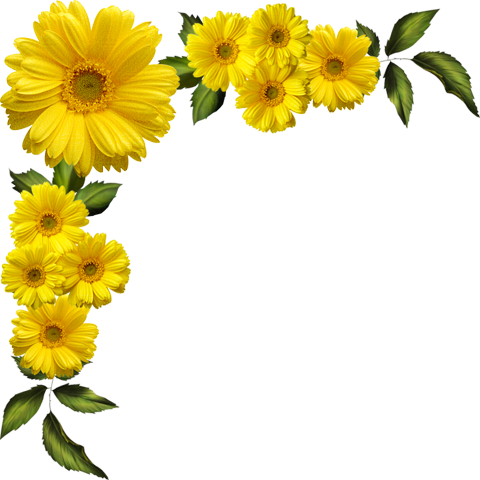 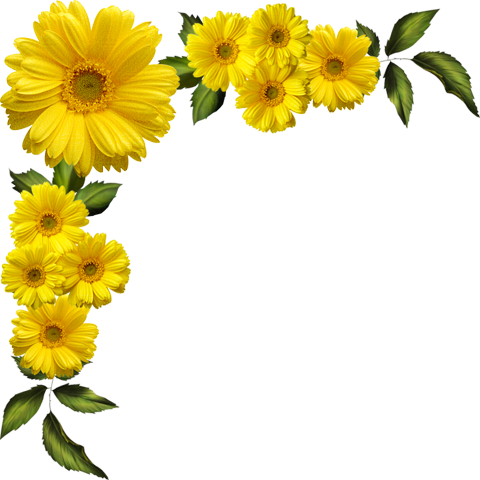 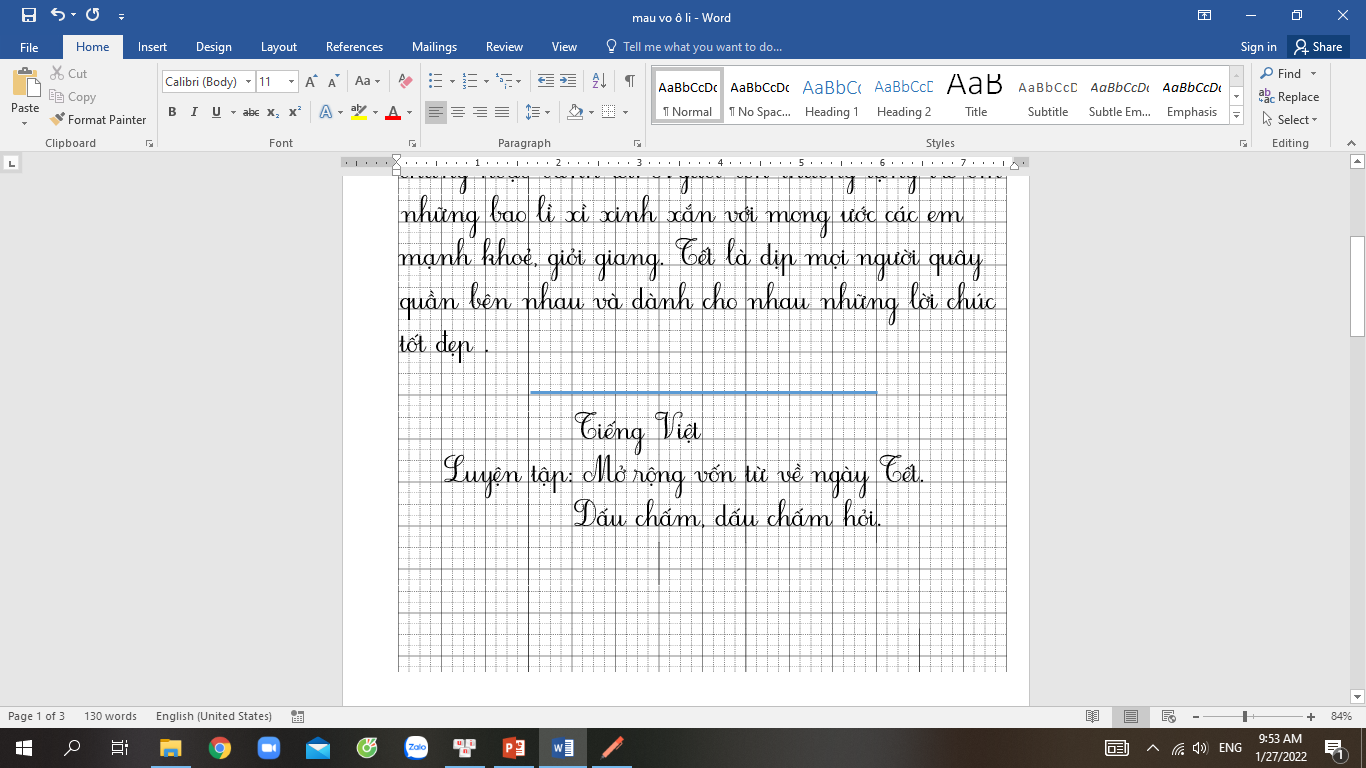 bánh chưng, nồi, củi, ghế, lửa, mẹt, gạo, chậu, …
rửa lá dong, gói bánh,  luộc bánh, đun bếp, vớt bánh, …
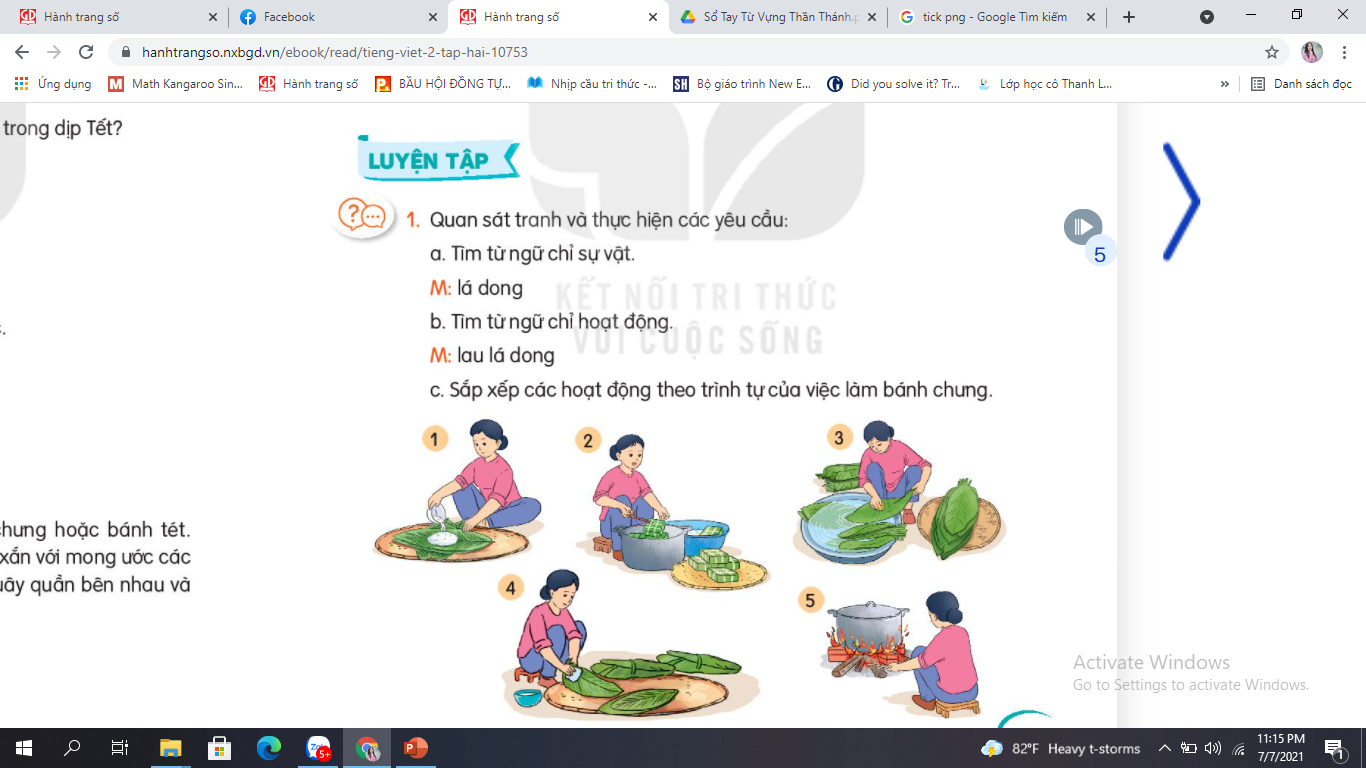 c. Sắp xếp các hoạt động theo trình tự của việc làm bánh chưng.
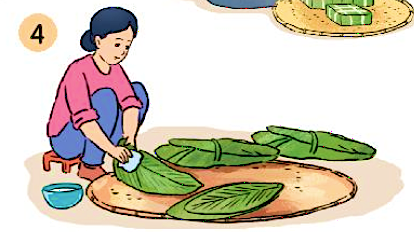 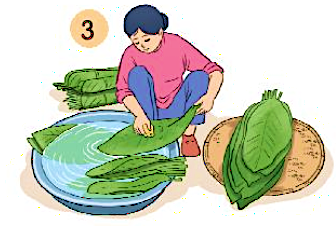 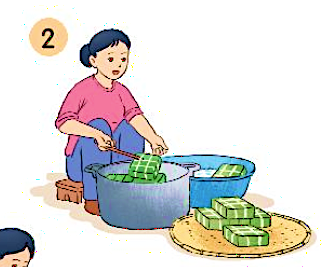 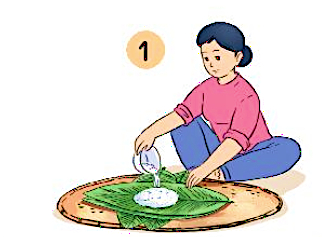 Rửa lá dong
Gói bánh
Vớt bánh
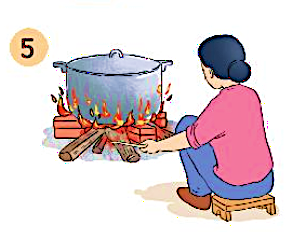 3
5
1
4
2
Lau lá dong
Luộc bánh
2. Hoûi – ñaùp veà vieäc thöôøng laøm trong dòp Teát. Vieát vaøo vôû moät caâu hoûi vaø moät caâu traû lôøi.
M: - Baïn thöôøng laøm gì vaøo dòp Teát?
     - Vaøo dòp Teát, mình thöôøng ñi thaêm hoï haøng.
Tiết 5 + 6
Luyện tập: Viết thiệp chúc mừng Tết
Đọc mở rộng
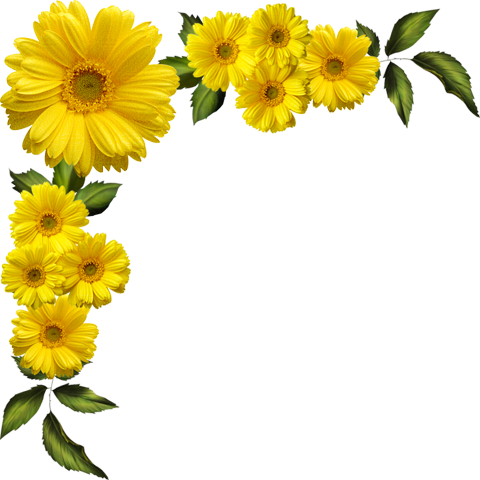 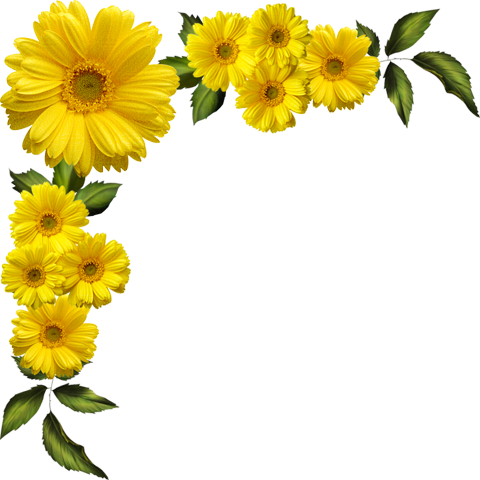 Ñoïc caùc taám thieäp döôùi ñaây vaø traû lôøi caâu hoûi.
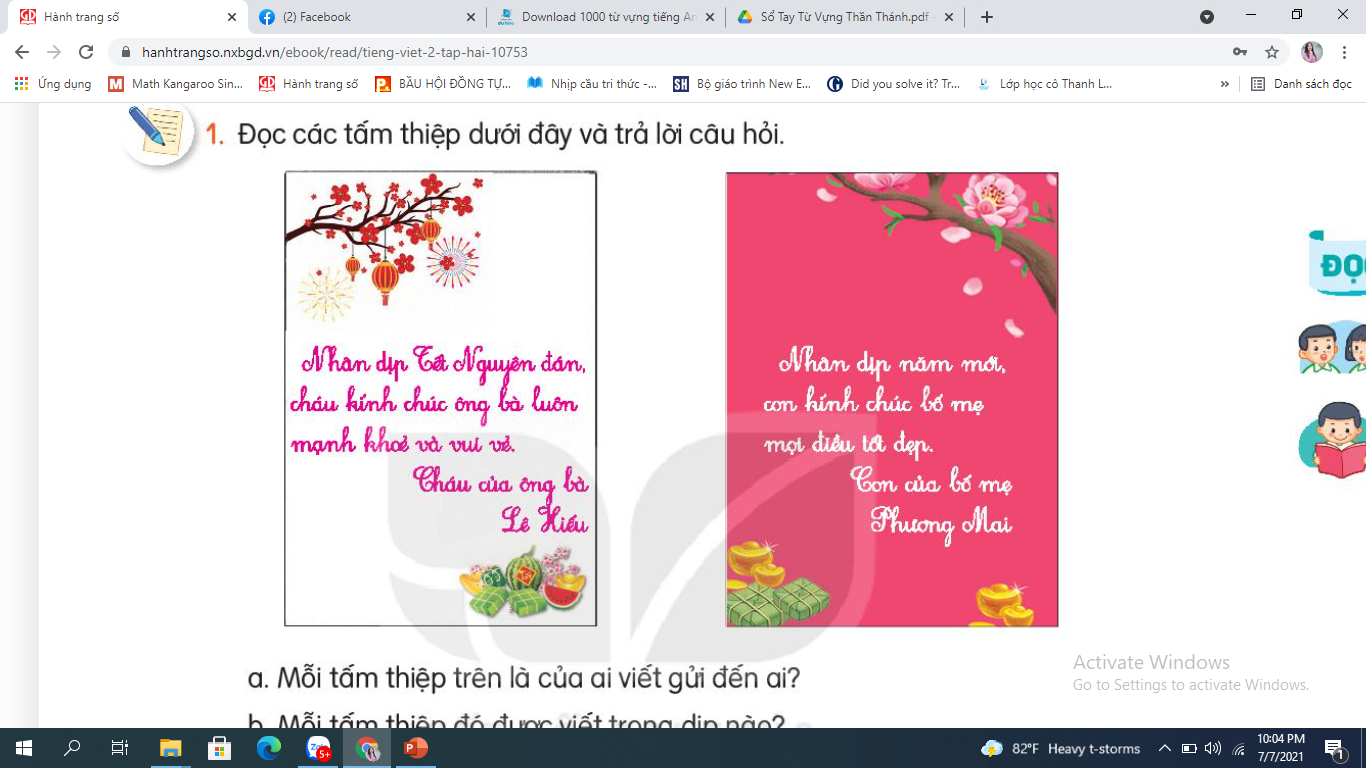 a. Moãi taám thieäp treân laø cuûa ai vieát göûi ñeán ai?
b. Moãi taám thieäp ñoù ñöôïc vieát trong dòp naøo?
c. Ngöôøi vieát chuùc ñieàu gì?
a. Mỗi tấm thiệp trên là của ai viết gửi đến ai?


b. Mỗi tấm thiệp đó được viết trong dịp nào?


c. Người viết chúc điều gì?
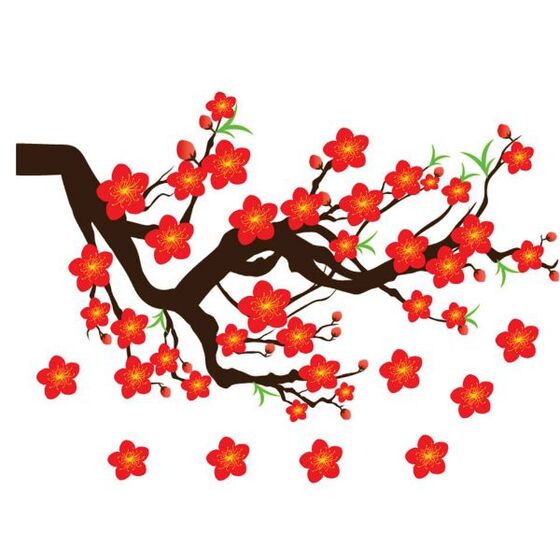 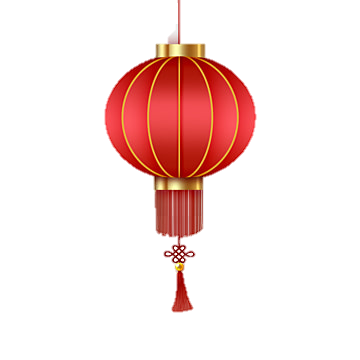  Thiệp của bạn Lê Hiếu viết cho ông bà.
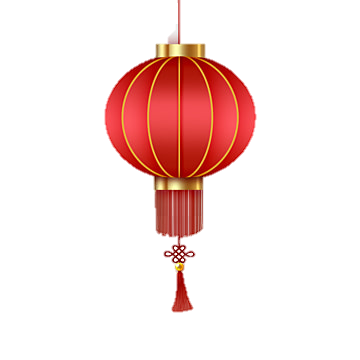 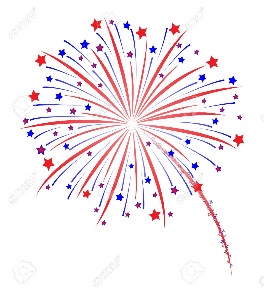 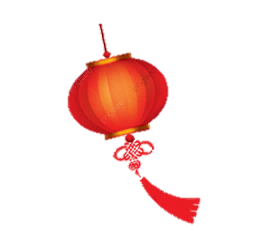 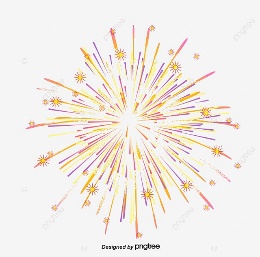 Nhân dịp Tết Nguyên đán, cháu kính chúc ông bà luôn mạnh khoẻ và vui vẻ.
Cháu của ông bà
Lê Hiếu
 Thiệp được viết trong dịp Tết.
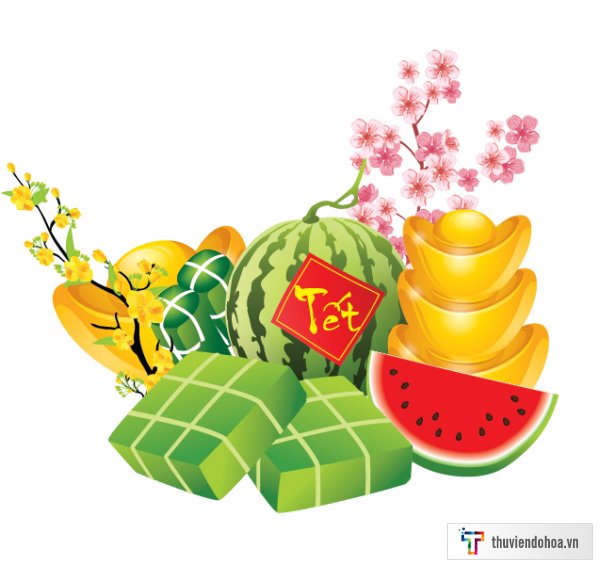  Người viết chúc ông bà mạnh khoẻ, vui vẻ.
a. Mỗi tấm thiệp trên là của ai viết gửi đến ai?


b. Mỗi tấm thiệp đó được viết trong dịp nào?


c. Người viết chúc điều gì?
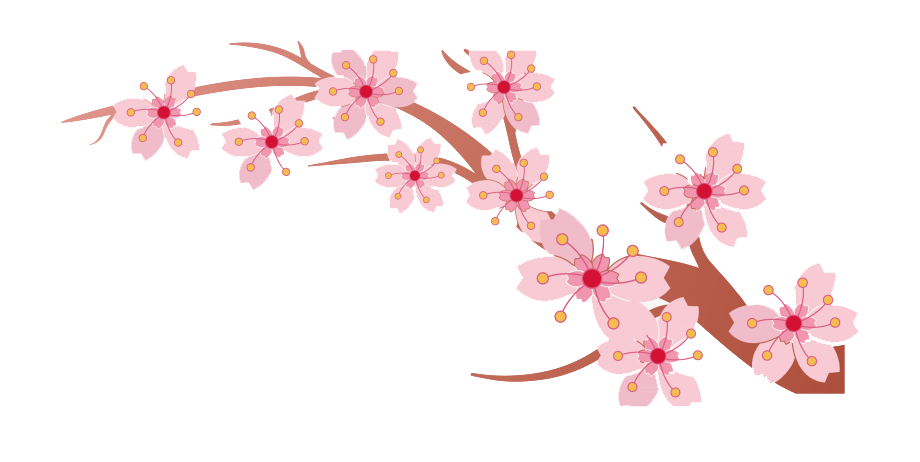  Thiệp của bạn Phương Mai viết cho bố mẹ.
Nhân dịp năm mới con chúc bố mẹ mọi điều tốt đẹp.
Con của bố mẹ
Phương Mai
 Thiệp được viết trong dịp Tết.
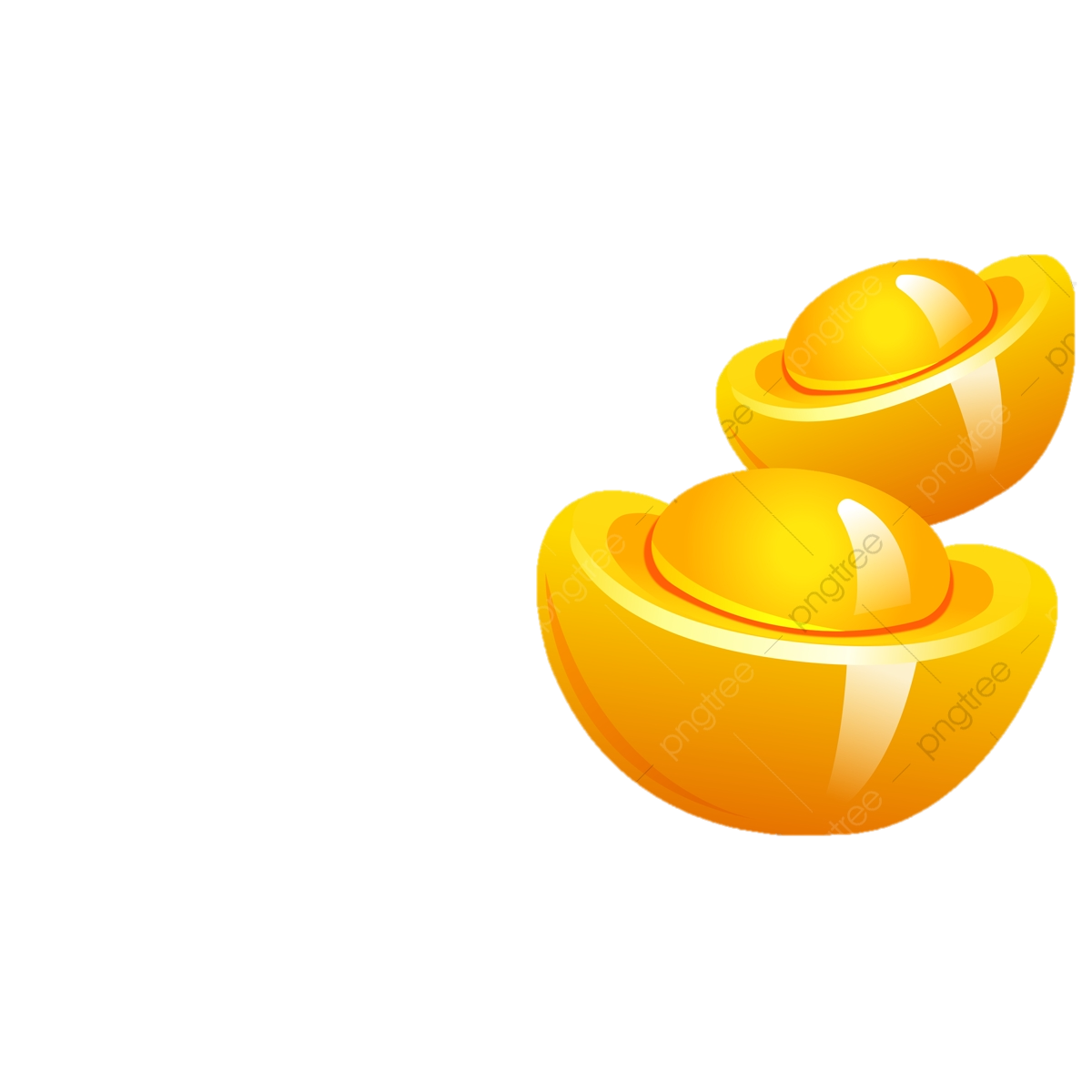 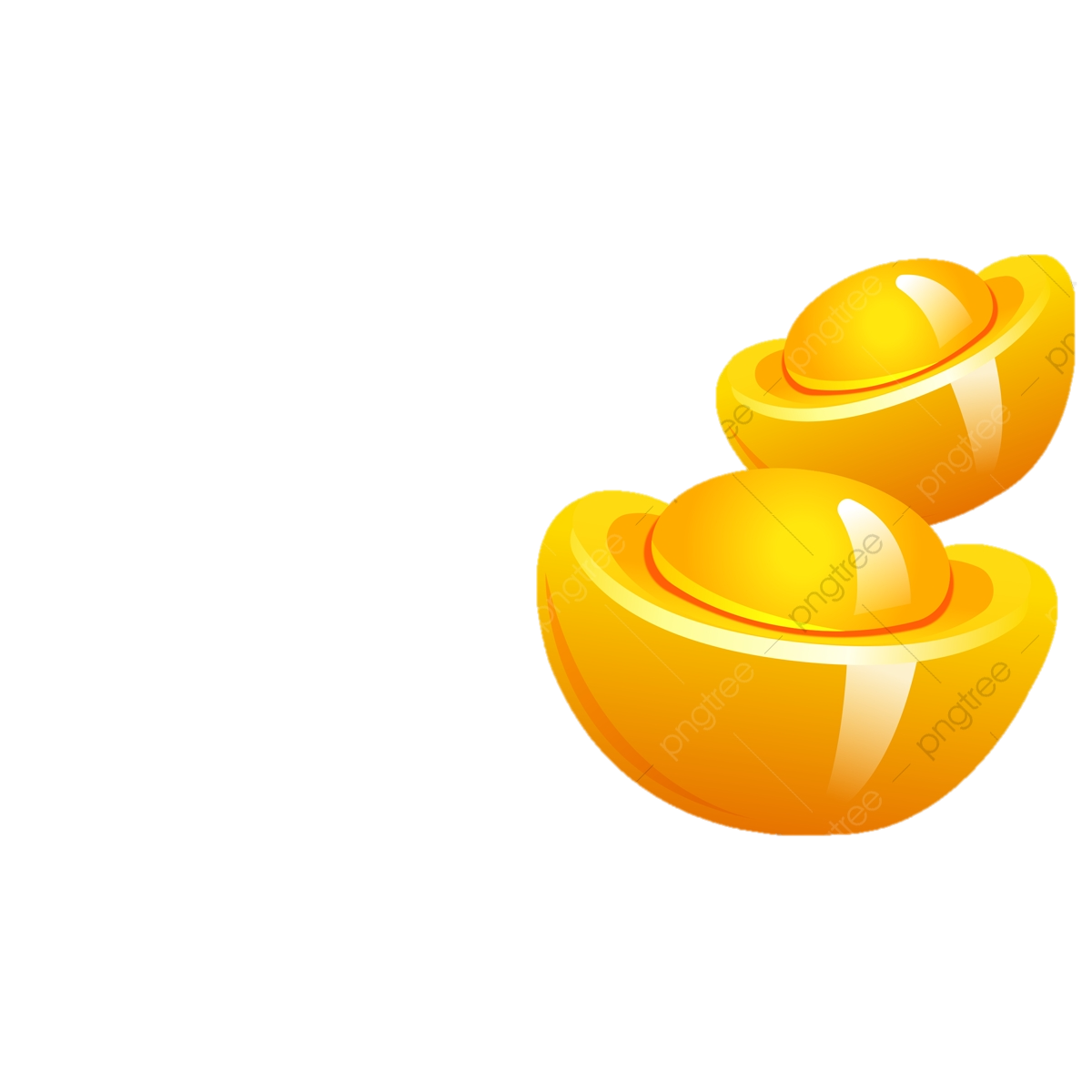 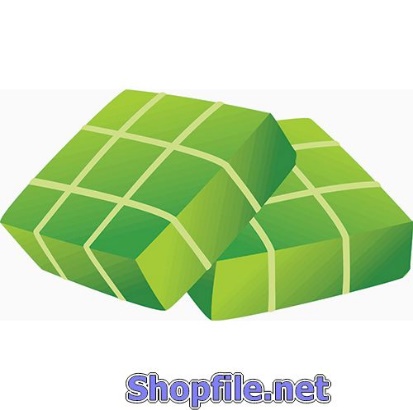  Người viết chúc bố mẹ mọi điều tốt đẹp.
2. Em hãy viết một tấm thiệp chúc Tết gửi cho một người bạn hoặc người thân ở xa.
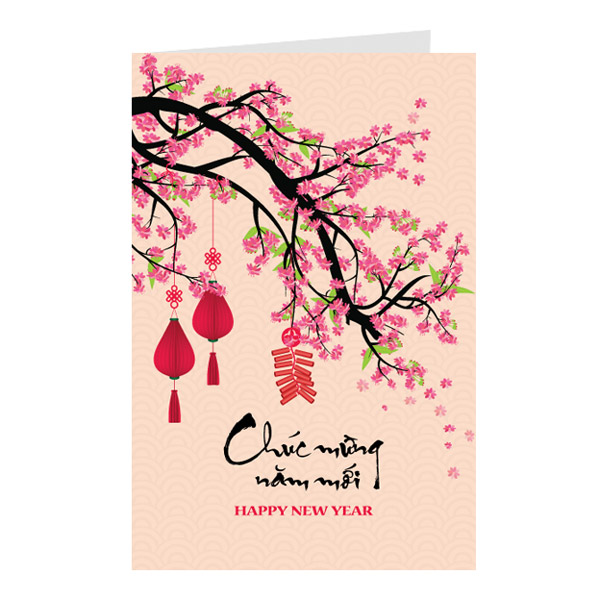 ĐỌC MỞ RỘNG
1. Tìm ñoïc moät baøi thô hoaëc moät caâu chuyeän veà ngaøy Teát.
2. Chia seû vôùi caùc baïn caâu thô hay trong baøi thô hoaëc ñieàu em thích trong caâu chuyeän.